SECTION 2.4
Solving Linear Equations
Copyright © Cengage Learning. All rights reserved.
Solving Linear Equations
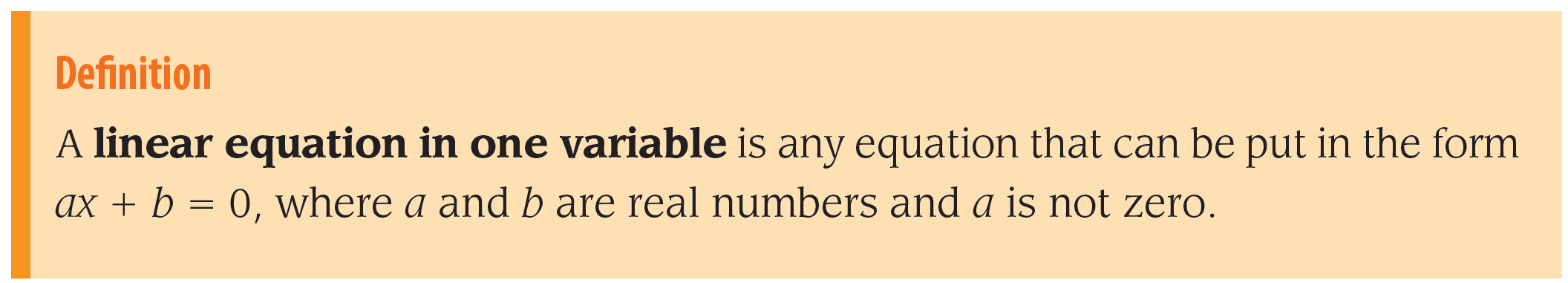 Examples:

3x + 5 = 0  and  - 4x + 9 = 0  are both linear equations.
Solving Linear Equations
Solving a linear equation such as  3x – 15 = 0 means to find a number for x such that the equation become a true statement.

     In this example, x = 5 will be the solution because
                     3(5) – 15 
                 = 15 – 15
                 = 0
Solving Linear Equations
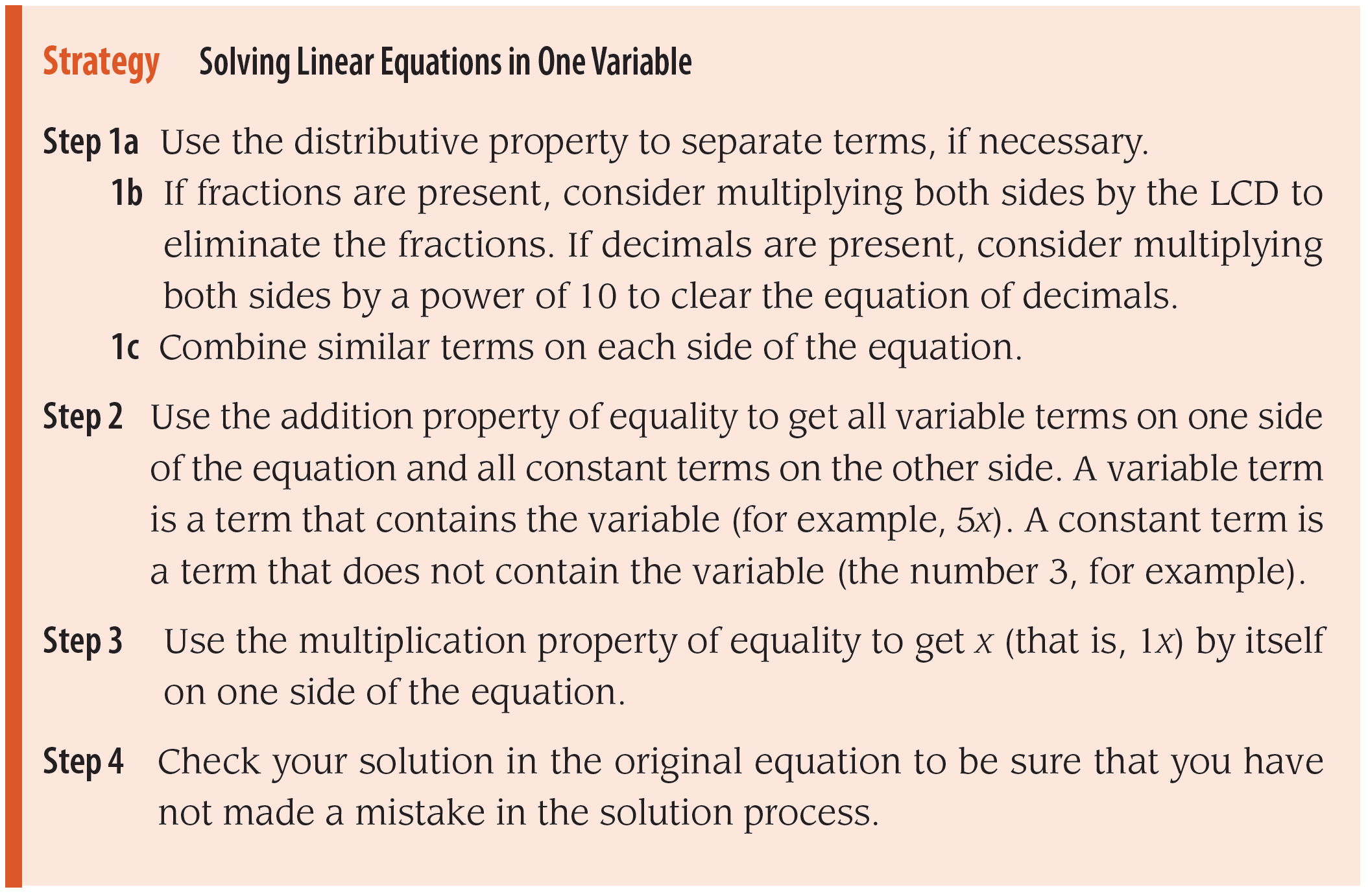 Example 1
Solve  

Solution:
To begin, we apply the distributive property to the left side of the equation to separate terms.

Step 1a: 

Step 2:
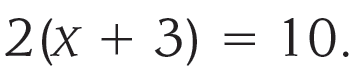 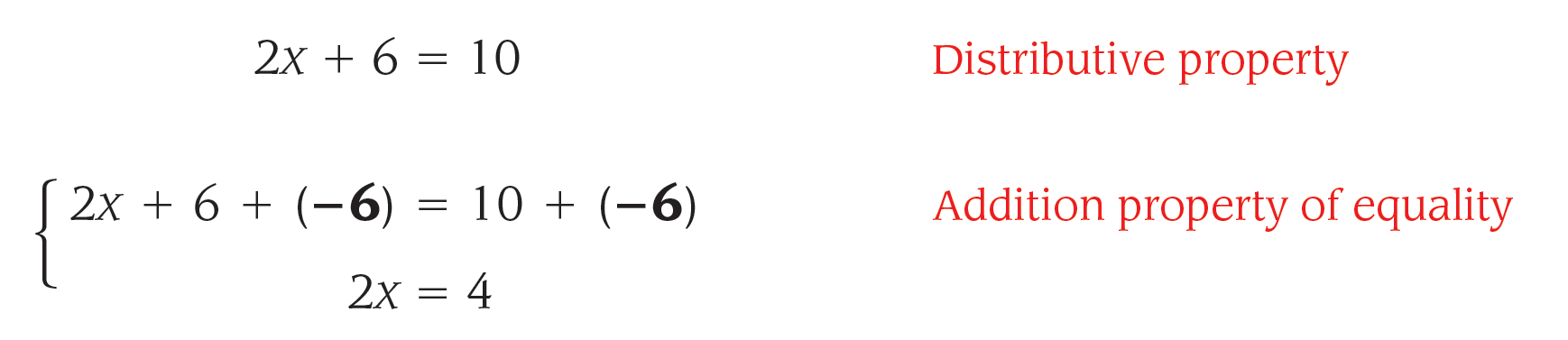 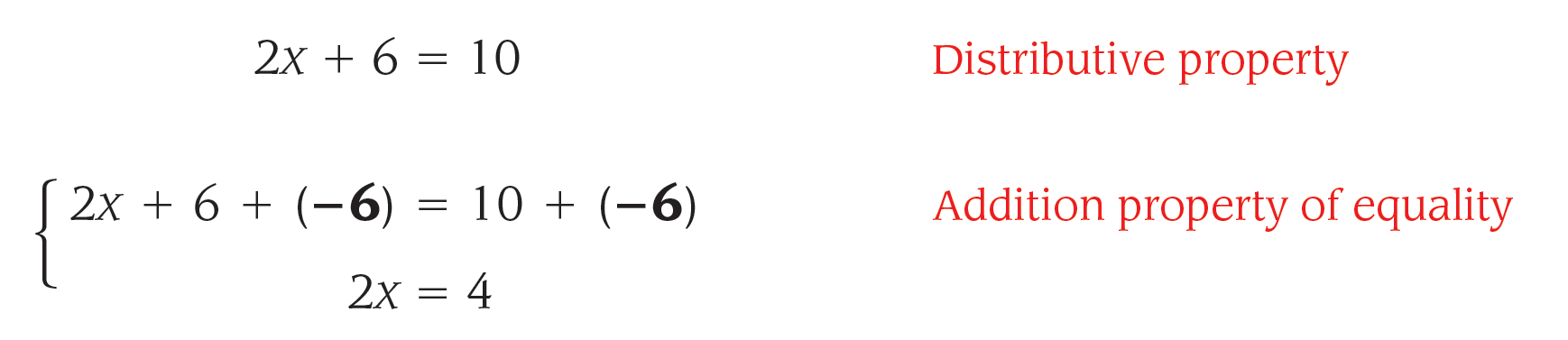 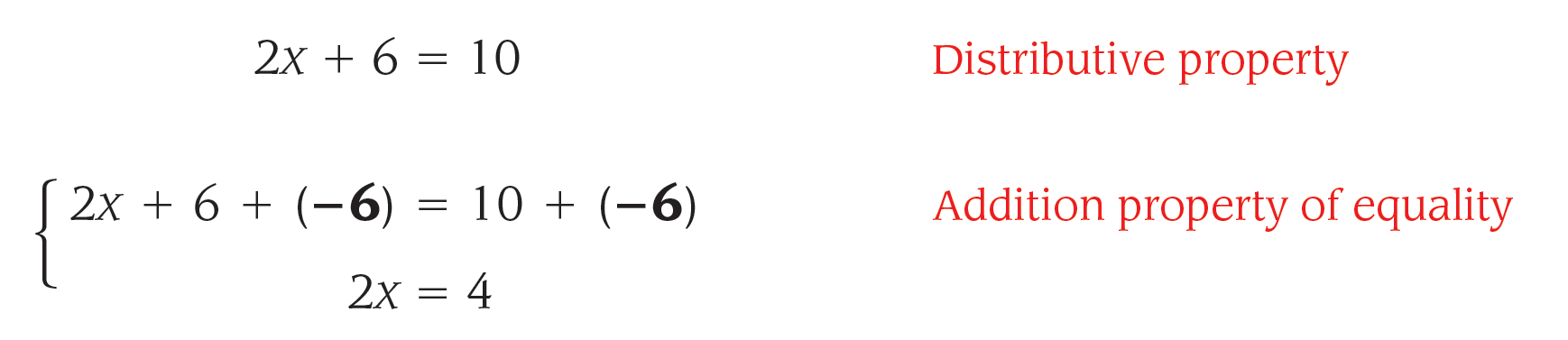 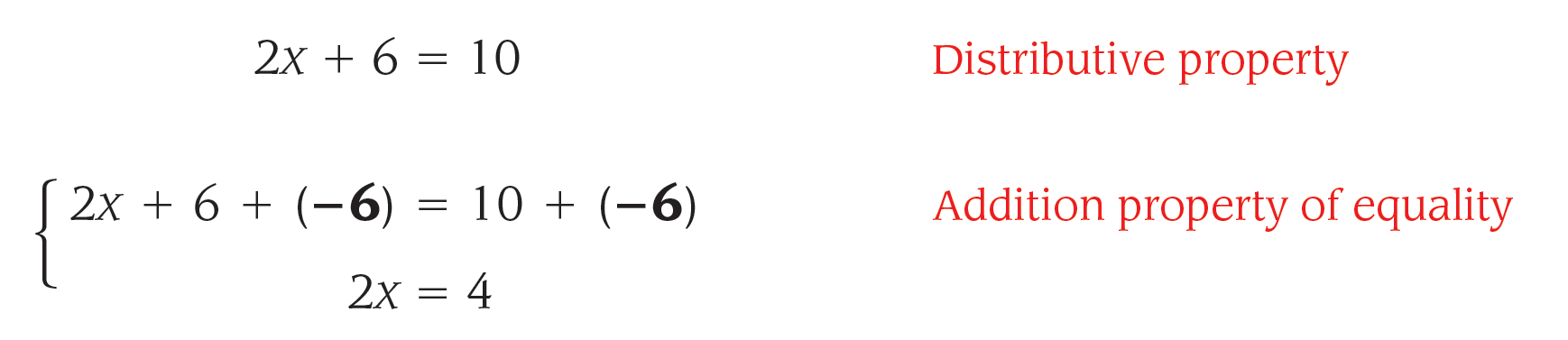 Example 1 – Solution
cont’d
Step 3:


The solution to our equation is 2. 

We check our work (to be sure we have not made either a mistake in applying the properties or an arithmetic mistake) by substituting 2 into our original equation and simplifying each side of the result separately.
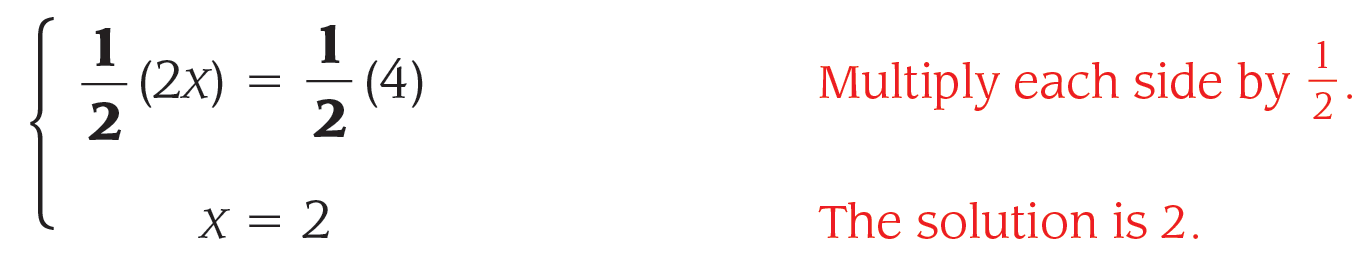 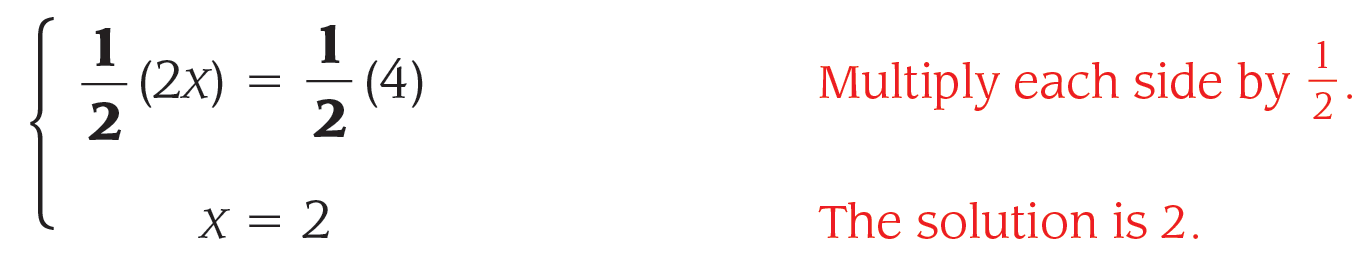 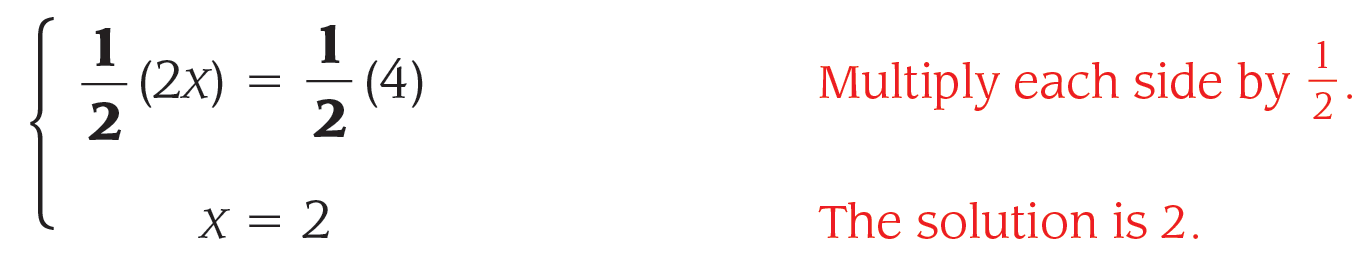 Example 1 – Solution
cont’d
Original equation
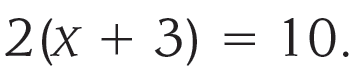 Step 4: 


Our solution checks.
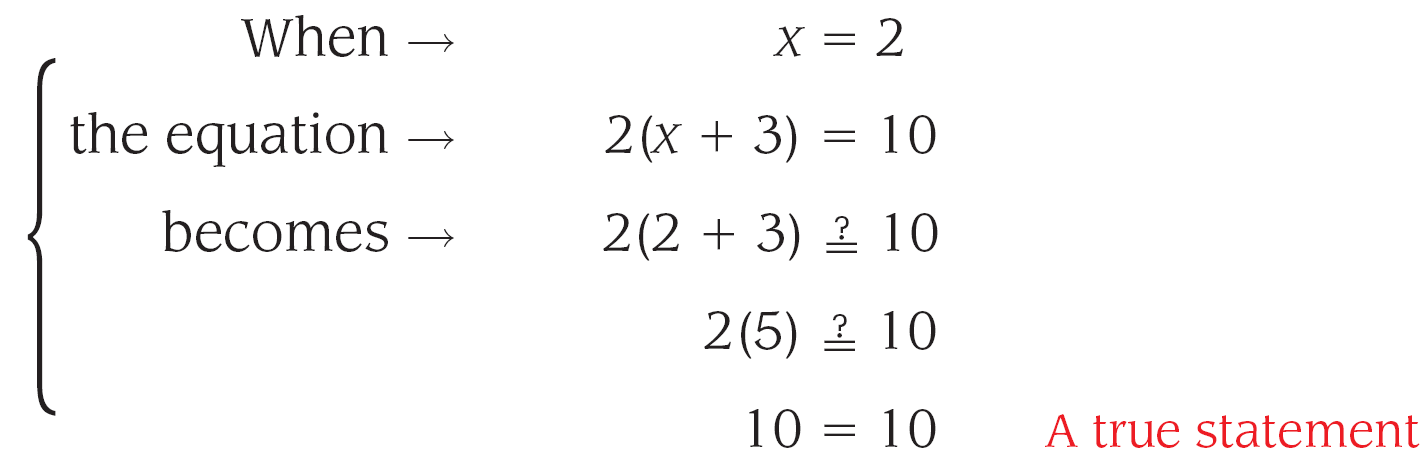 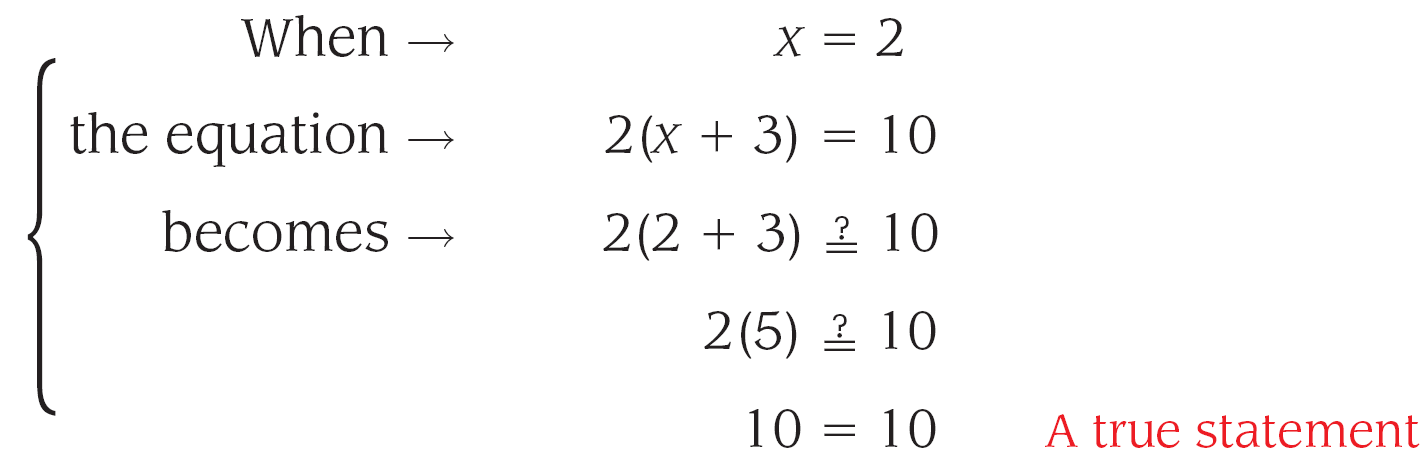 Example 4
Solve the equation

Solution:
We can solve the equation in its original form by working with the decimals, or we can eliminate the decimals first by using the multiplication property of equality and solving the resulting equation. Both methods follow. 

Method 1:        Working with the decimals
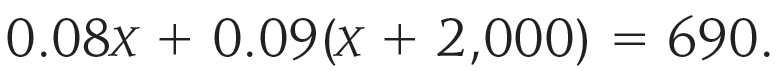 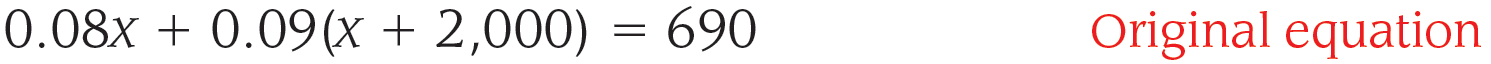 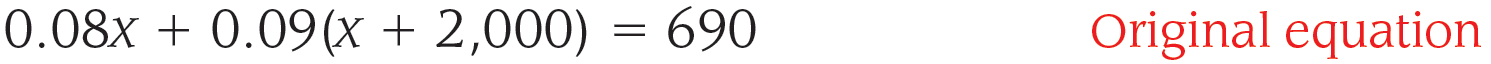 Example 4 – Solution
cont’d
Step 1a:

Step 1c:

Step 2:

Step 3:
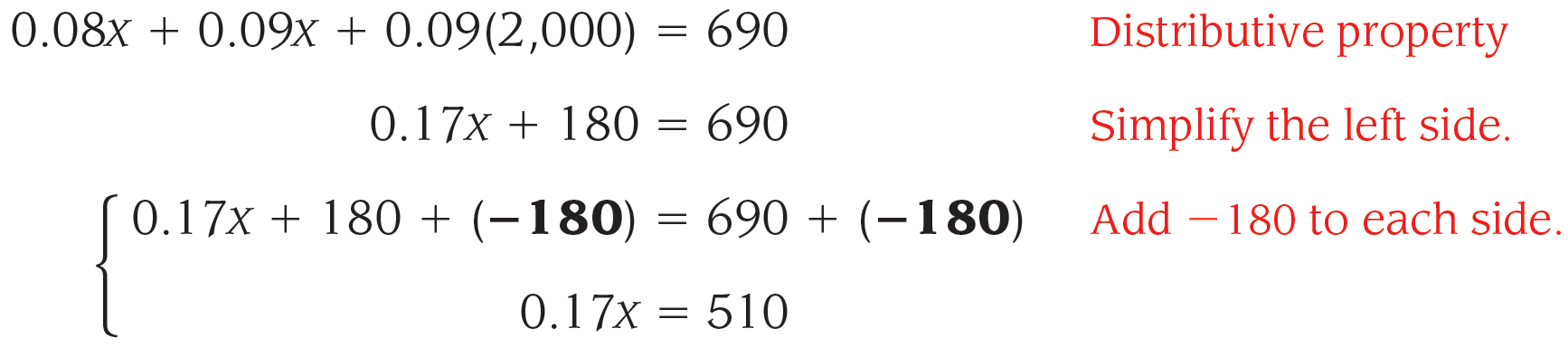 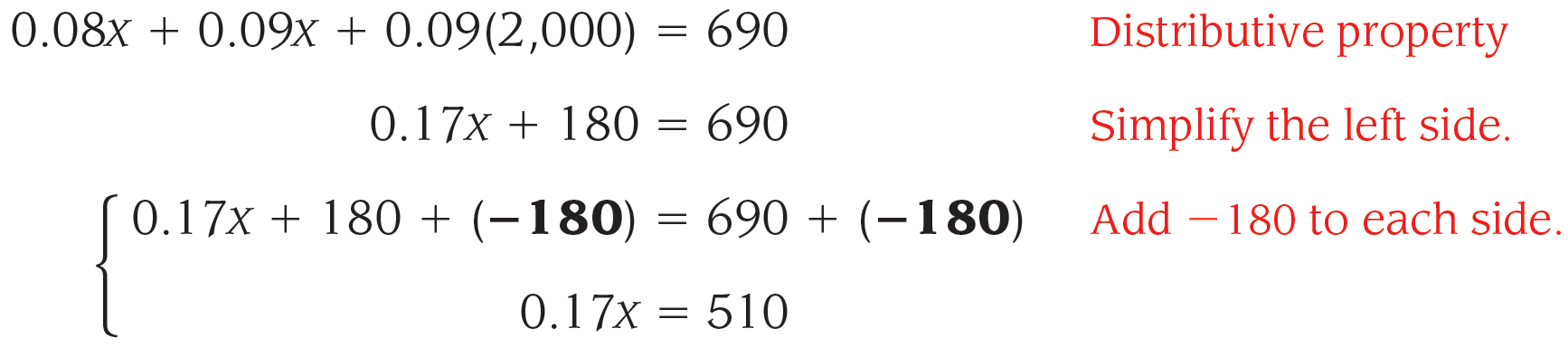 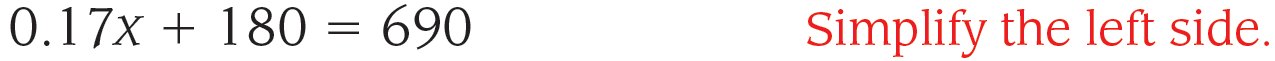 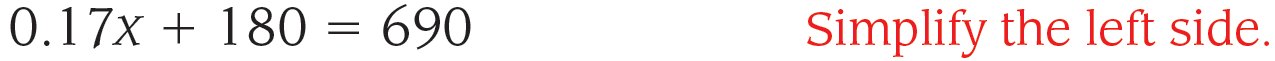 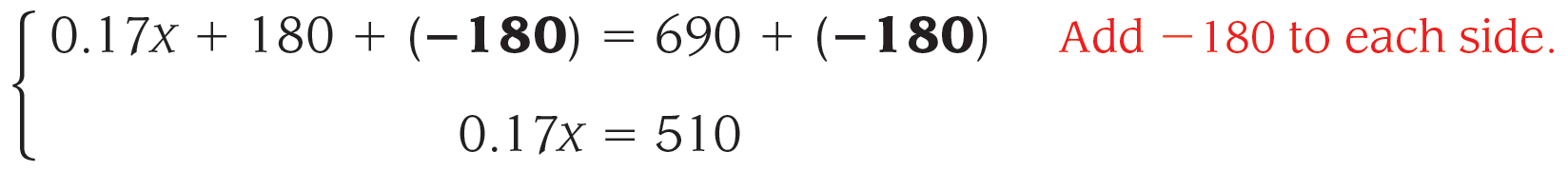 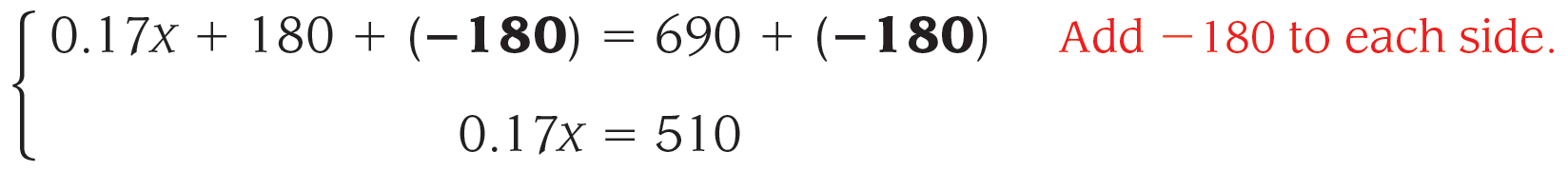 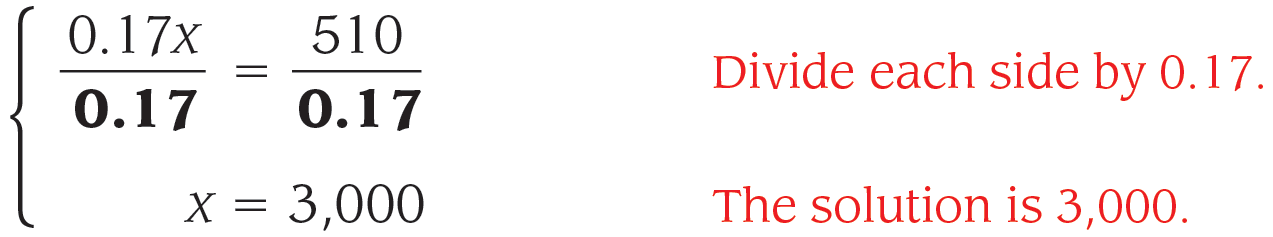 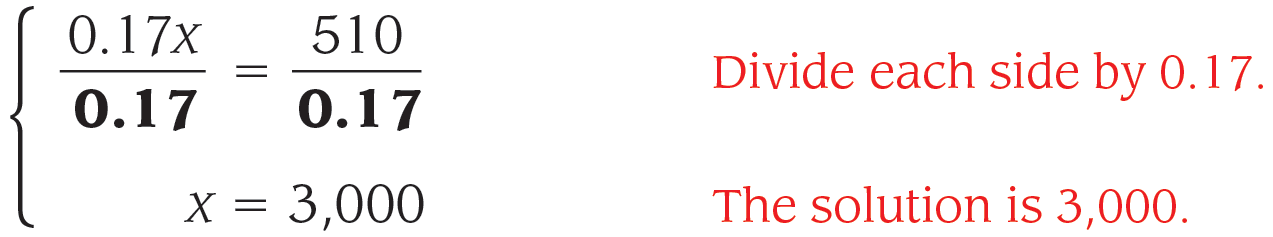 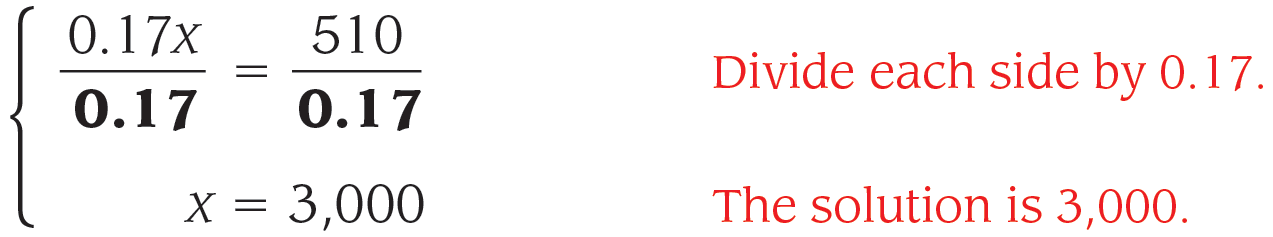 Example 4 – Solution
cont’d
Note that we divided each side of the equation by 0.17 to obtain the solution. This is still an application of the multiplication property of equality because dividing by 0.17 is equivalent to multiplying by      .

Method 2:    Eliminating the decimals in the beginning


Step 1a:

Step 1b:
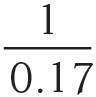 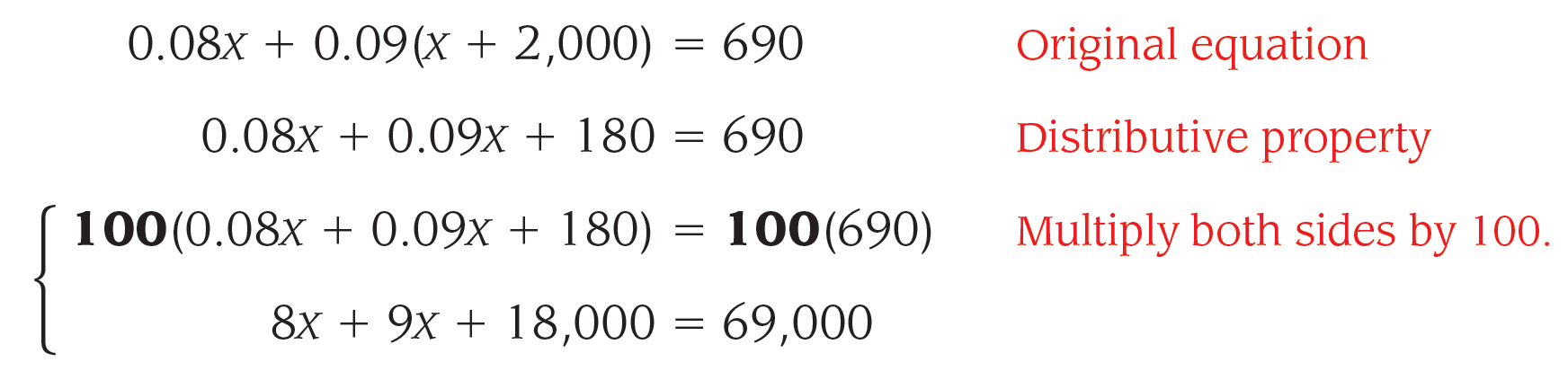 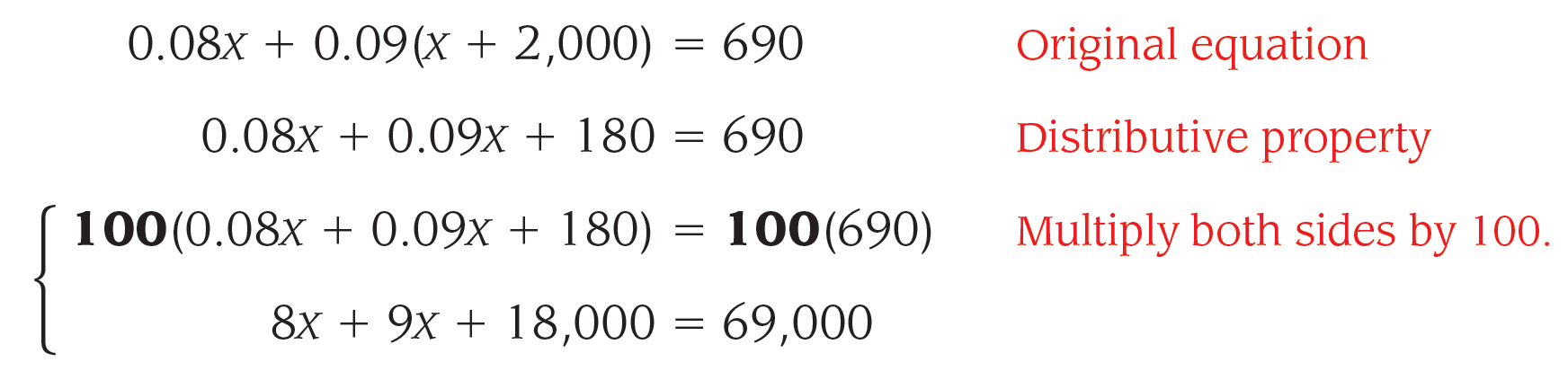 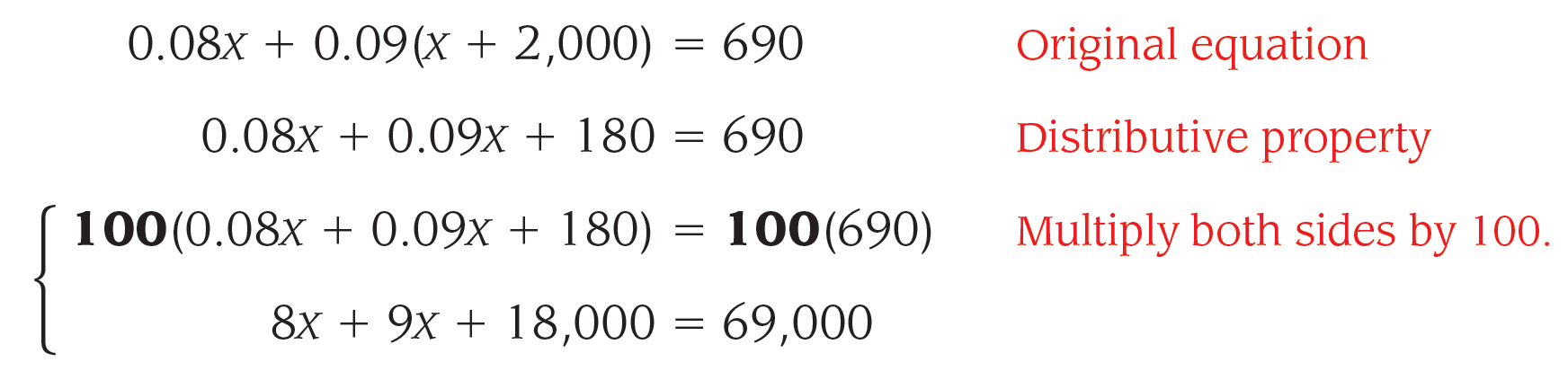 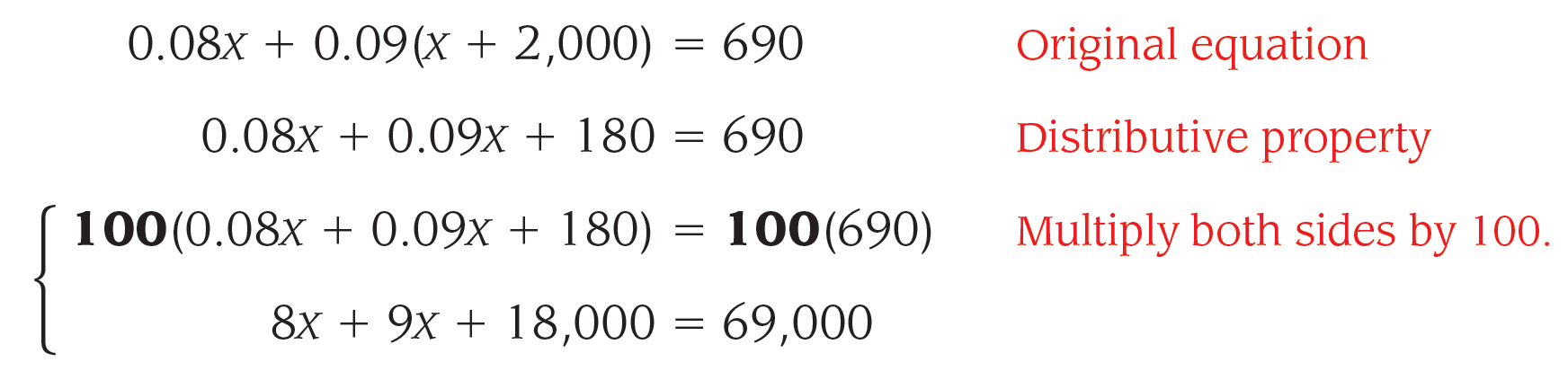 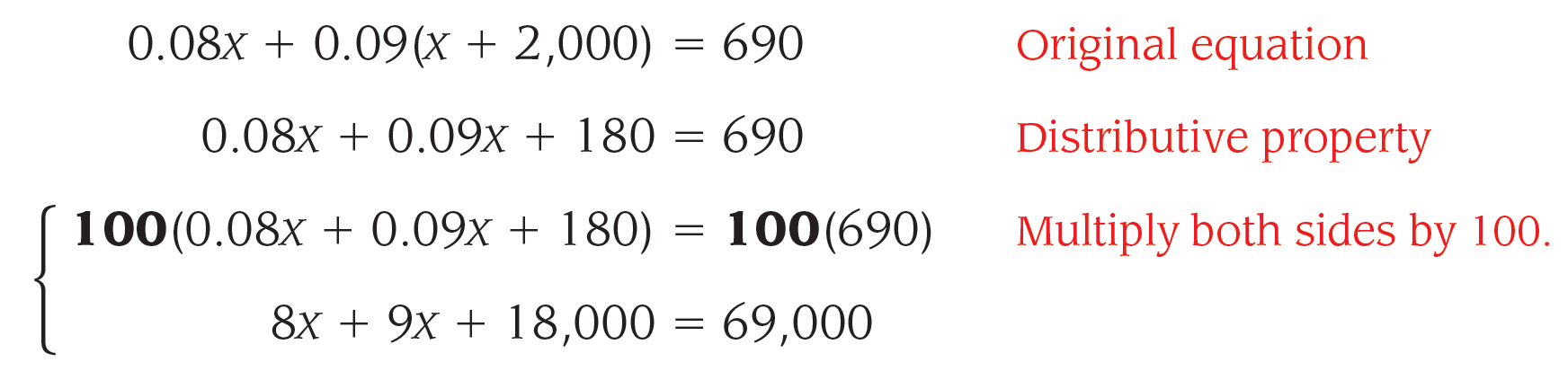 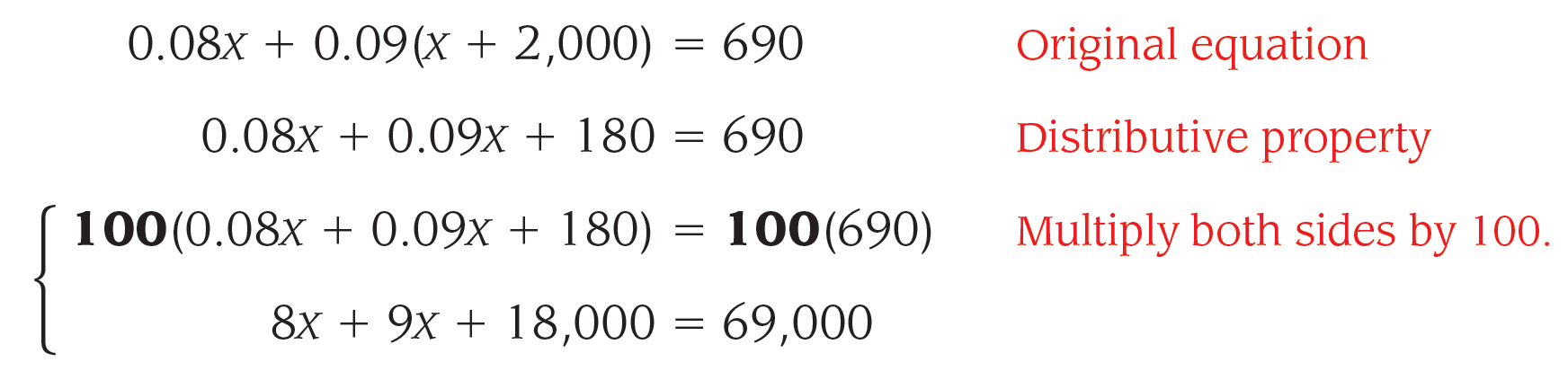 Example 4 – Solution
cont’d
Step 1c:

Step 2:

Step 3:
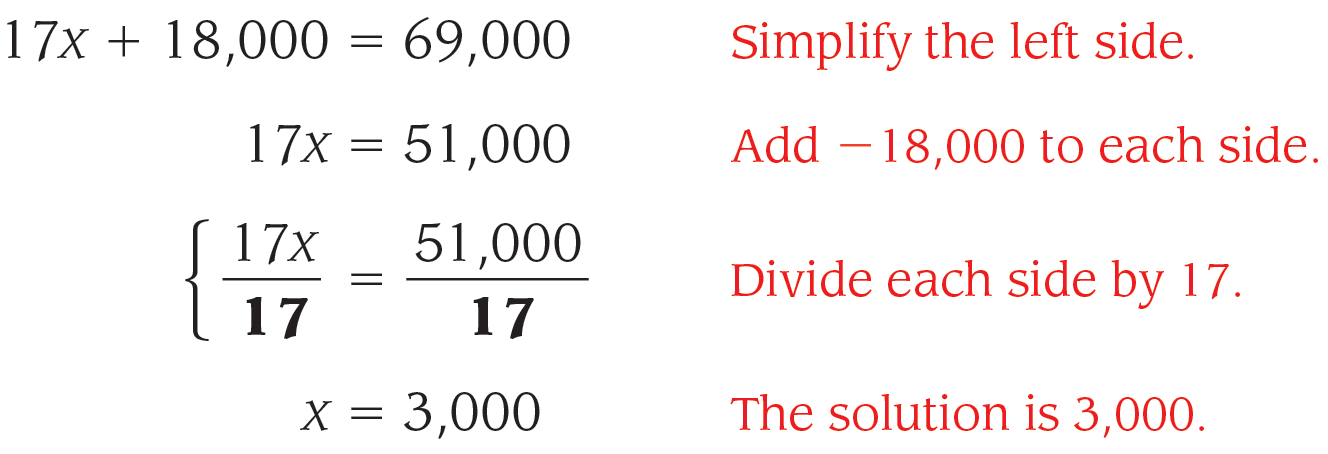 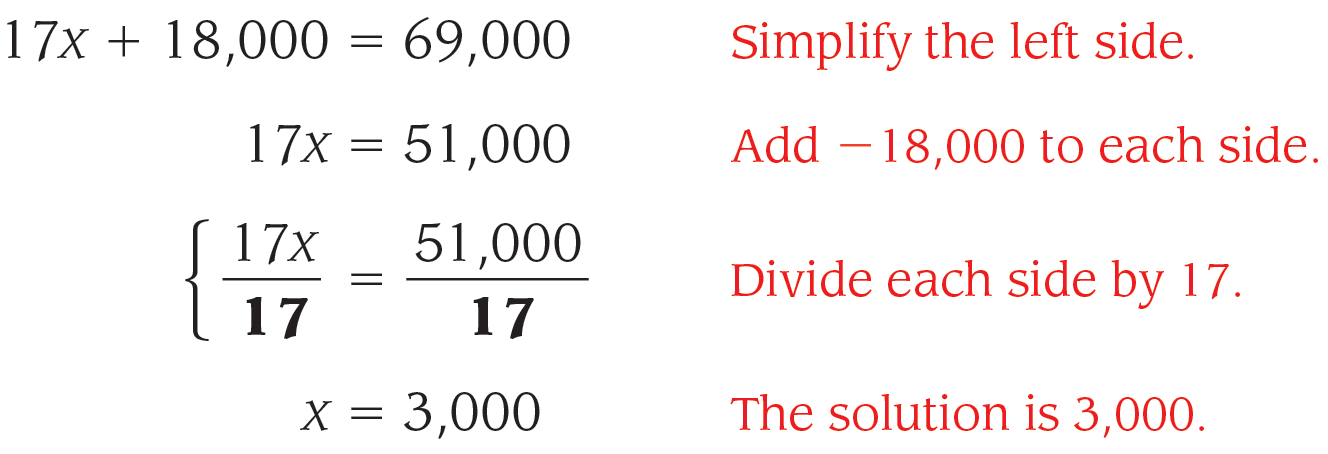 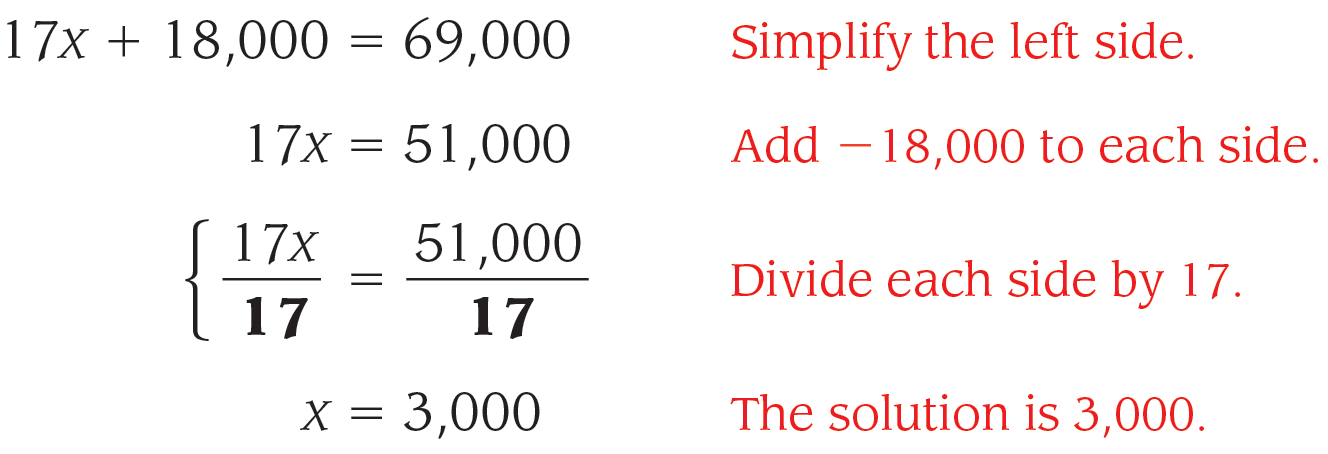 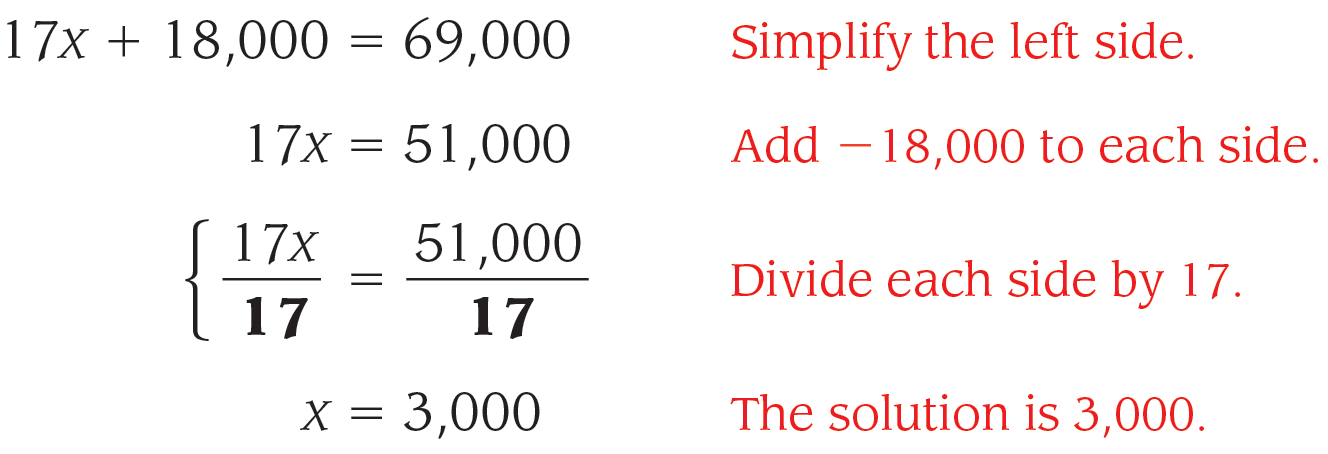 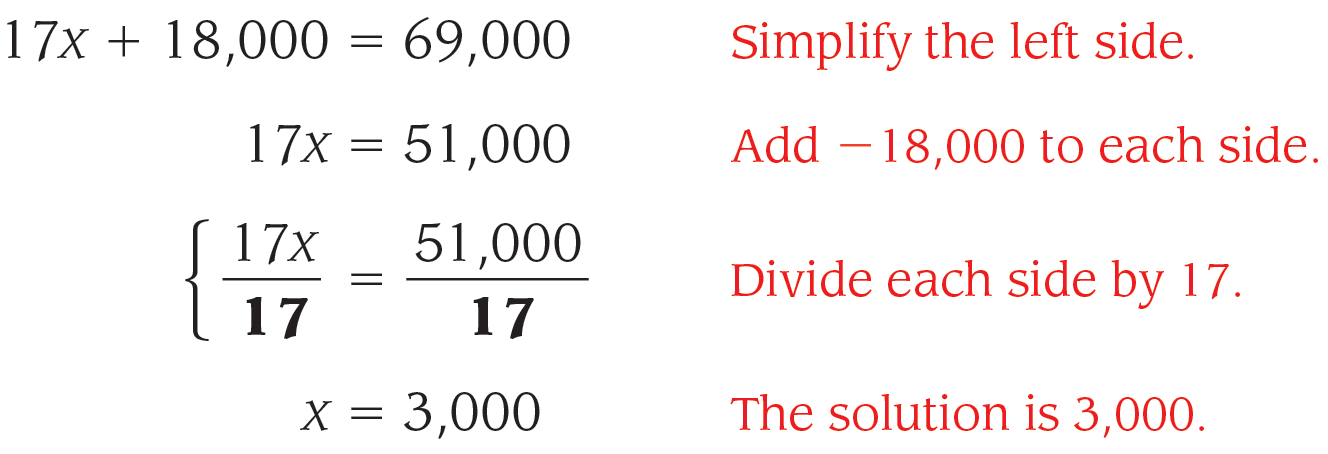 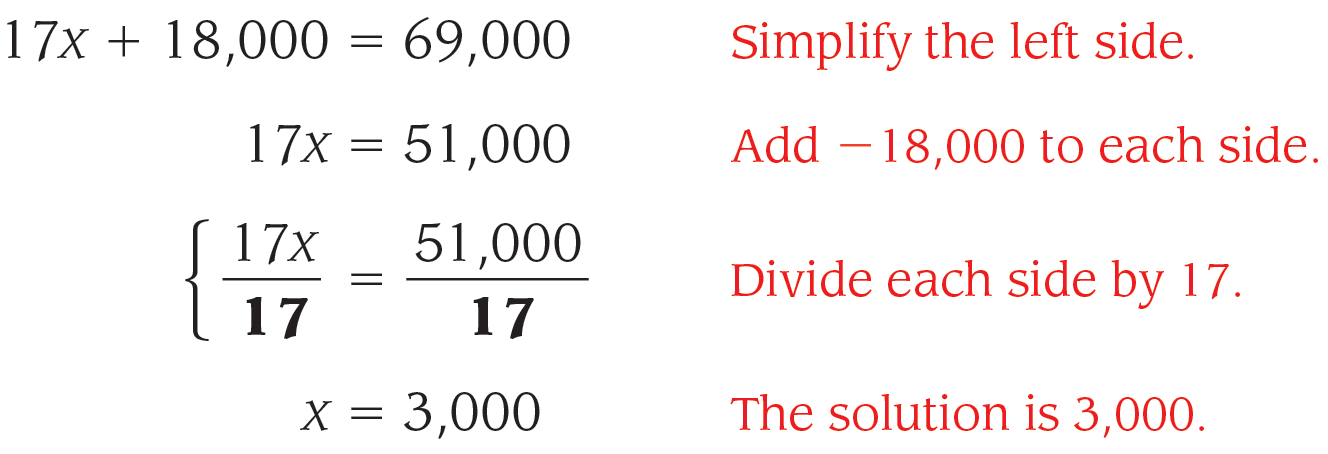 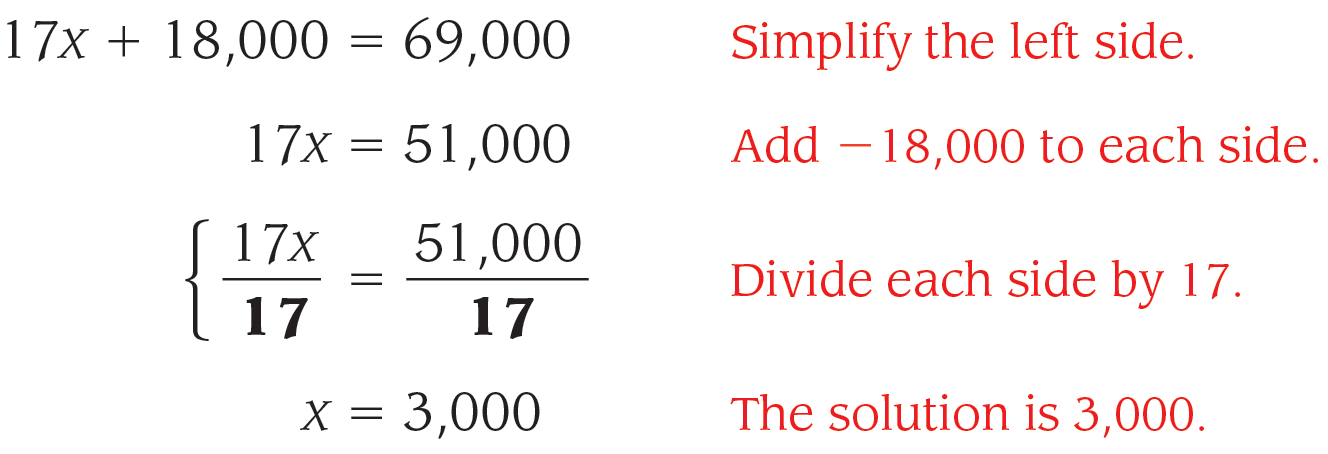 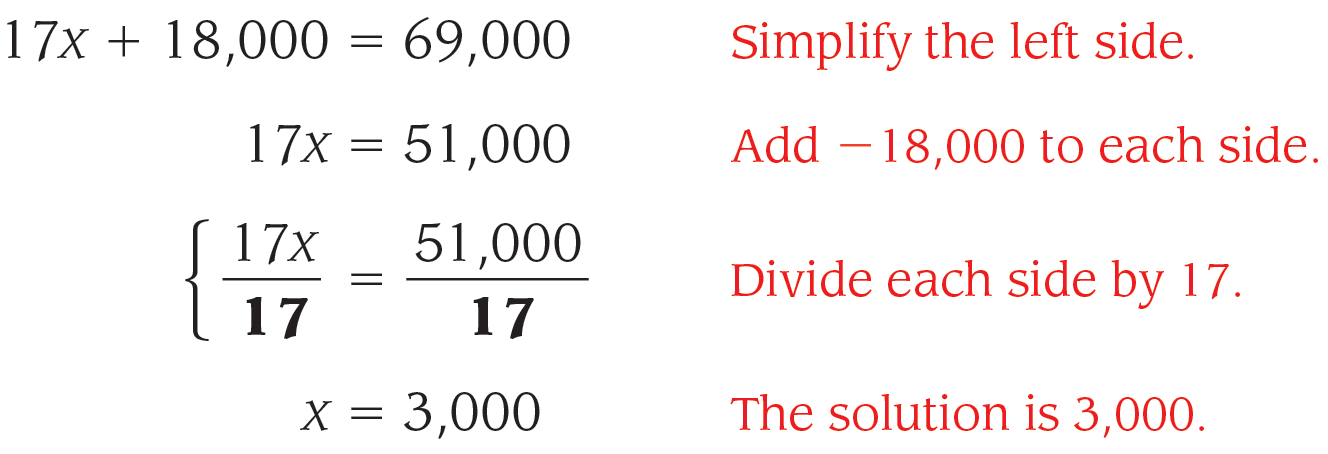 Example 4 – Solution
cont’d
Check our solution.
Substituting 3,000 for x in the original equation, we have

Step 4:
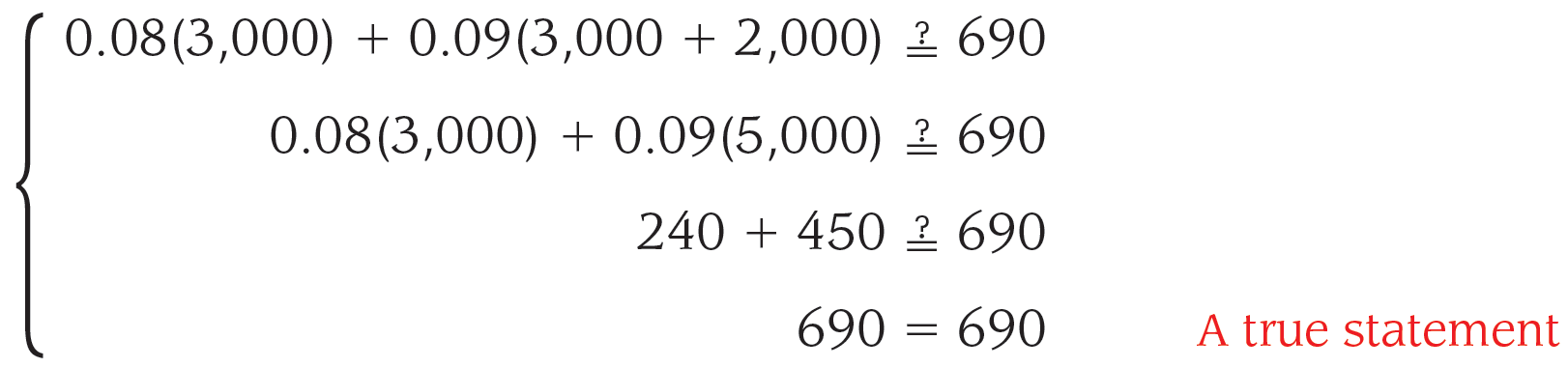 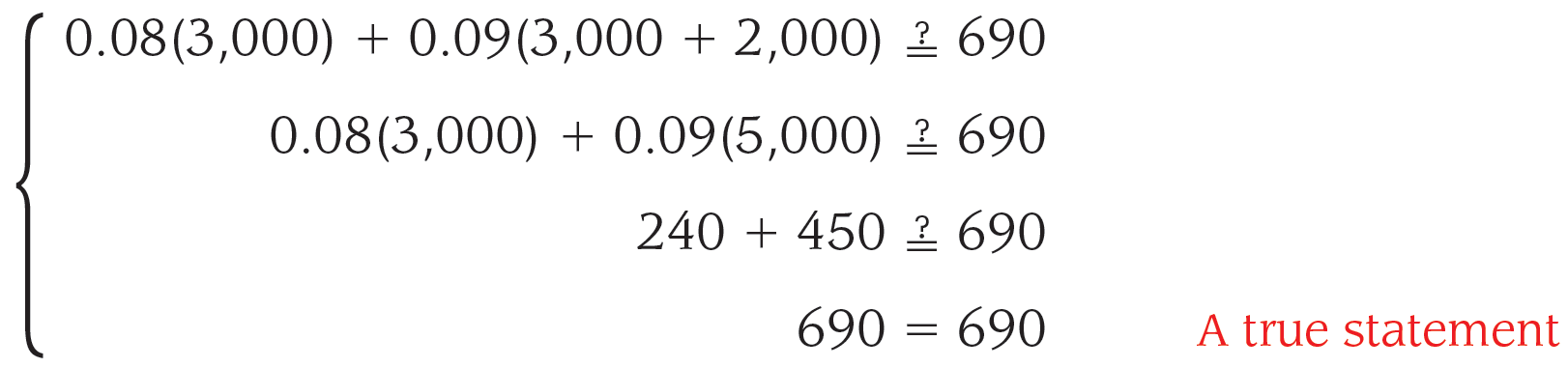 Example 6
Solve

Solution:
When we apply the distributive property to remove the grouping symbols and separate terms, we have to be careful with the signs.

 Remember, we can think of                                 , so that
	

It is not uncommon for students to make a mistake with this type of simplification and write the result as –2x – 4, which is incorrect.
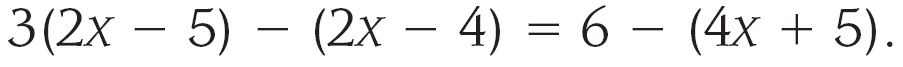 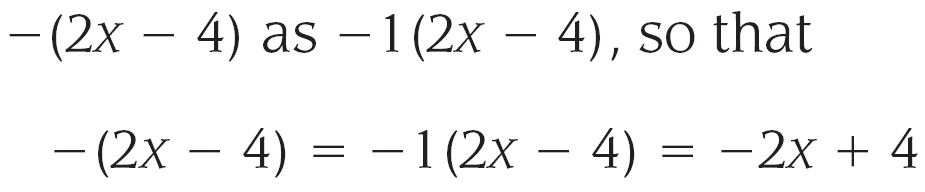 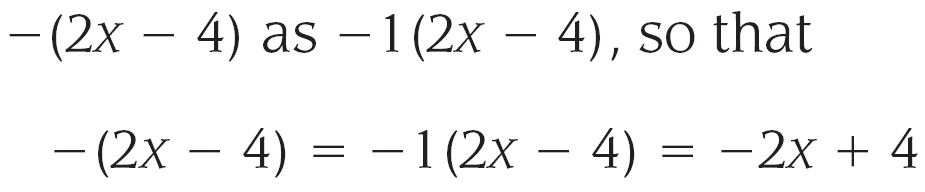 Example 6 – Solution
cont’d
Here is the complete solution to our equation:
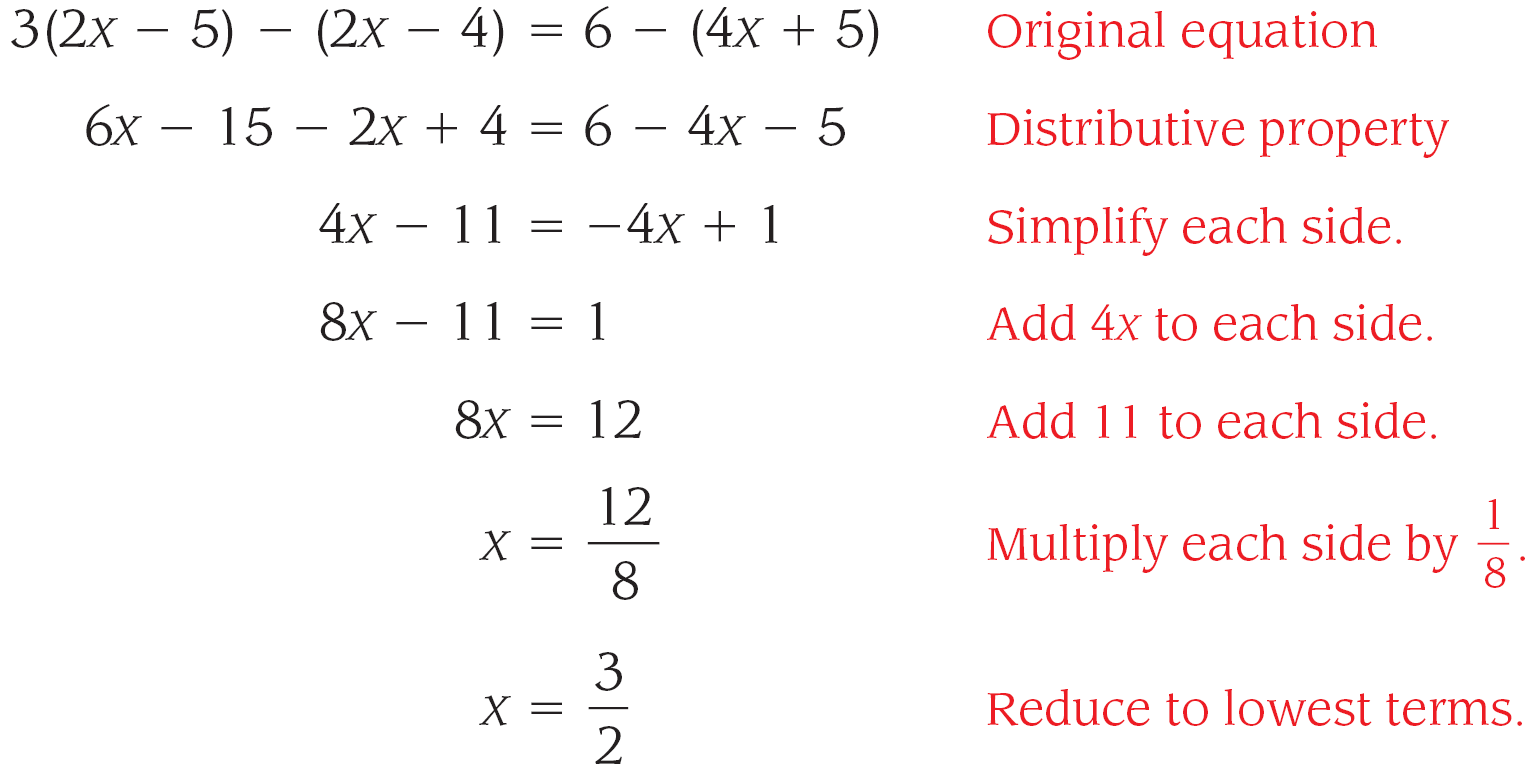 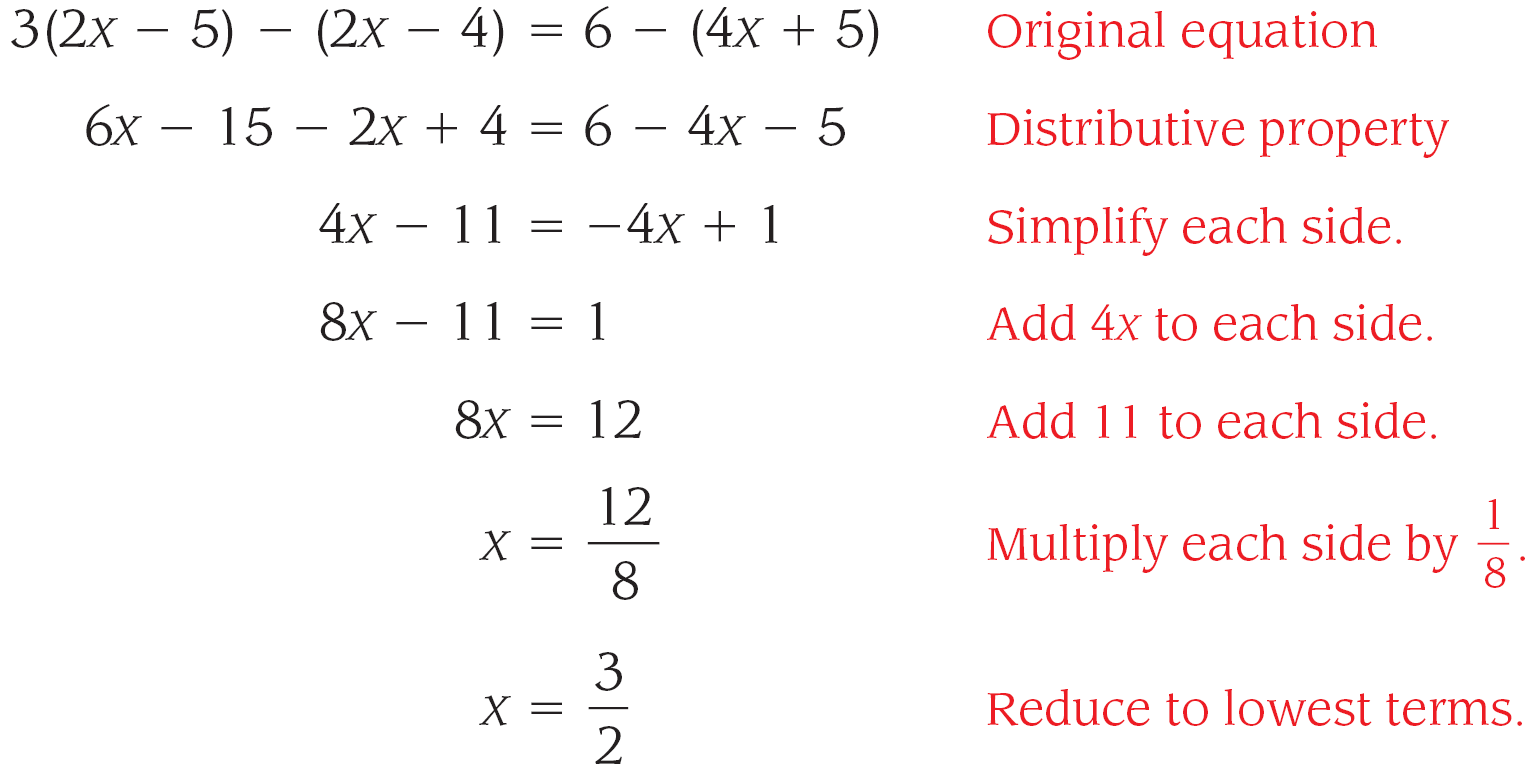 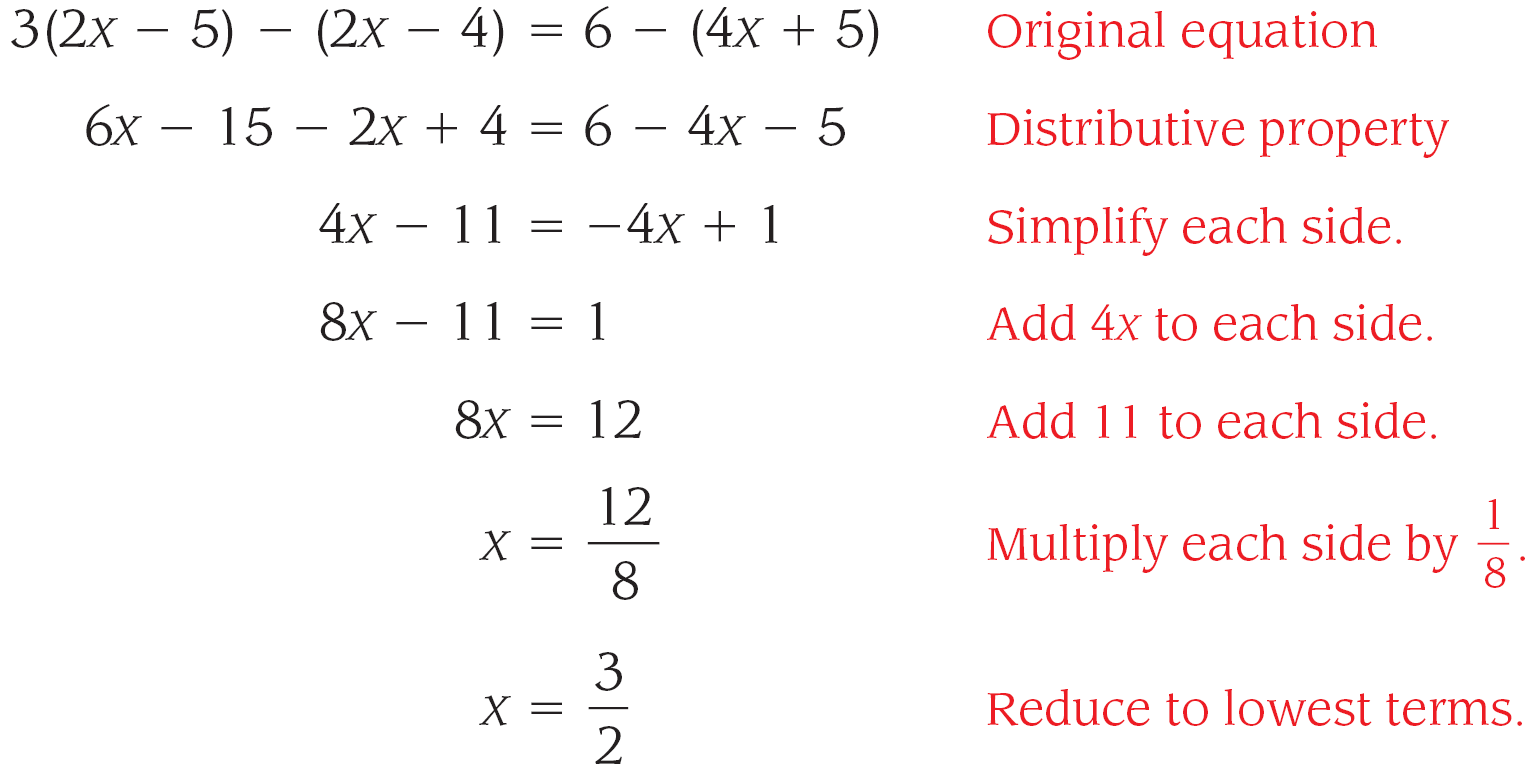 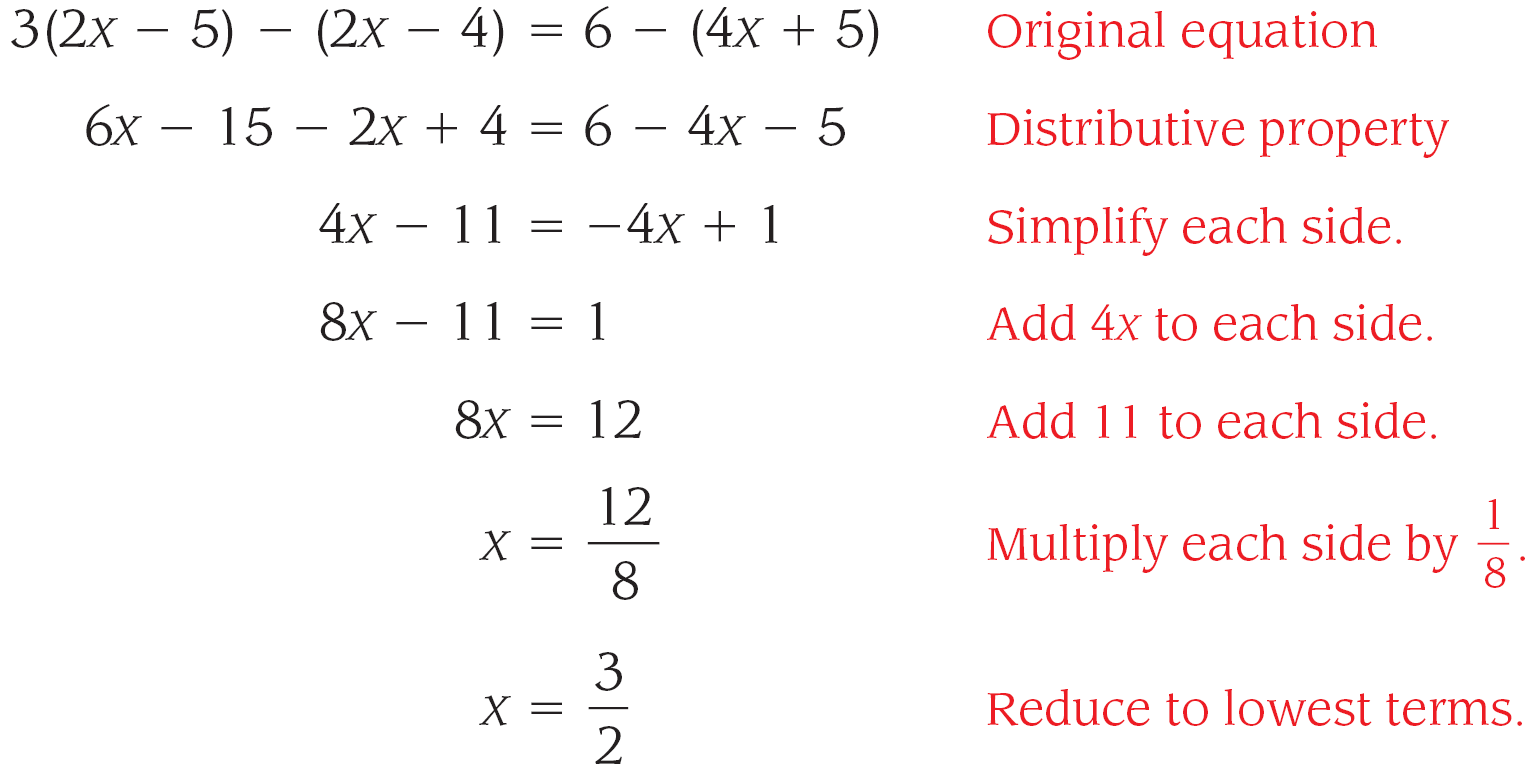 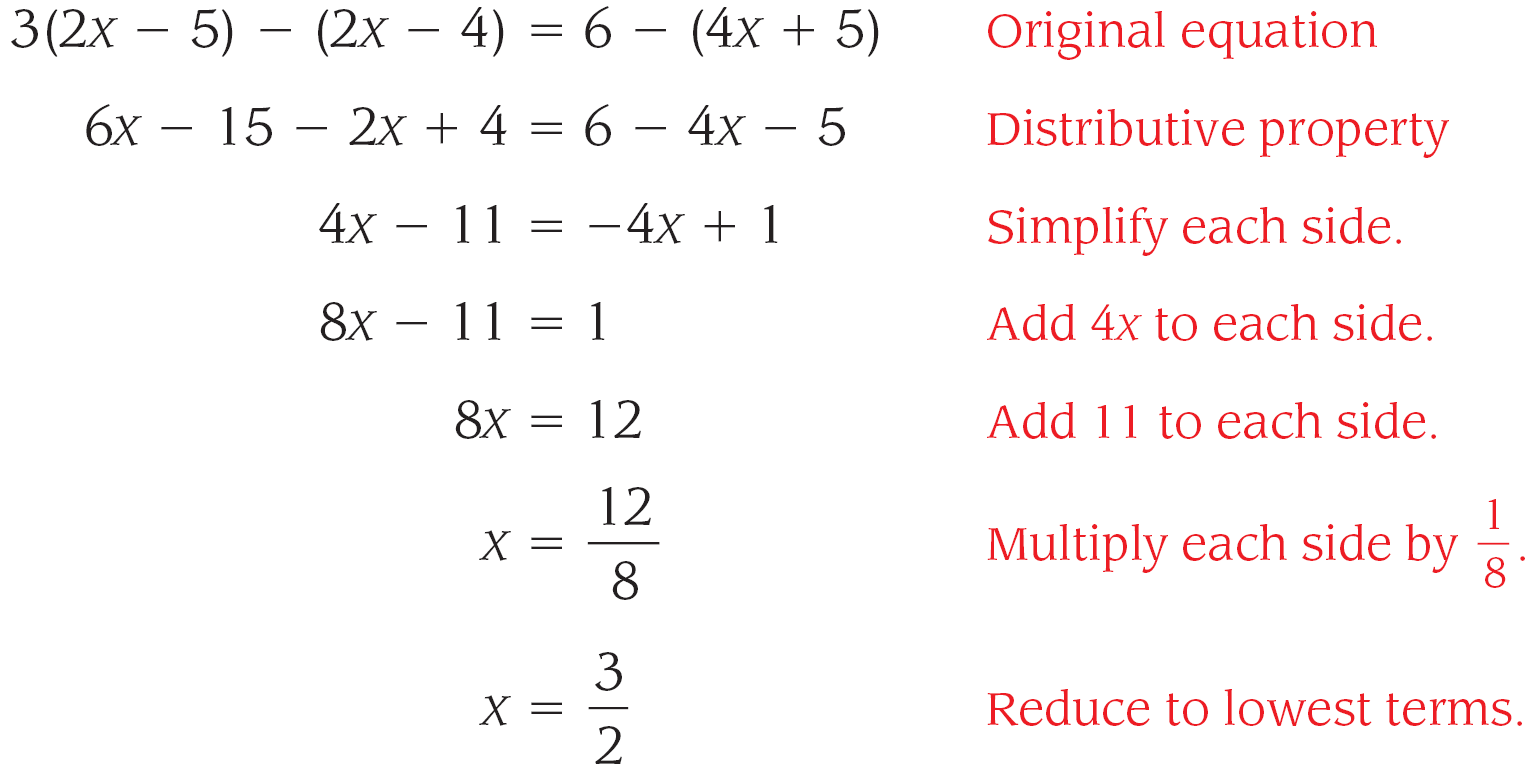 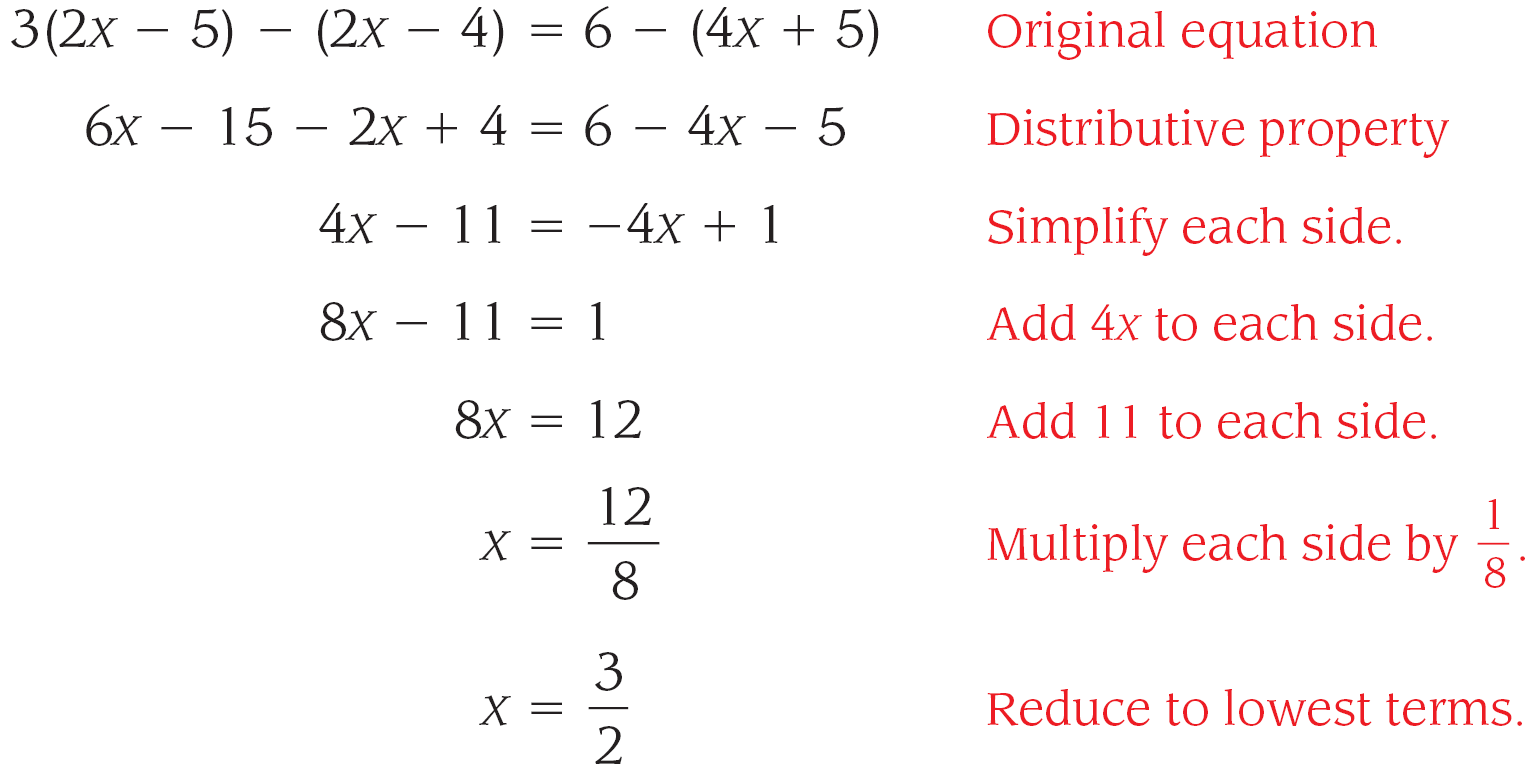 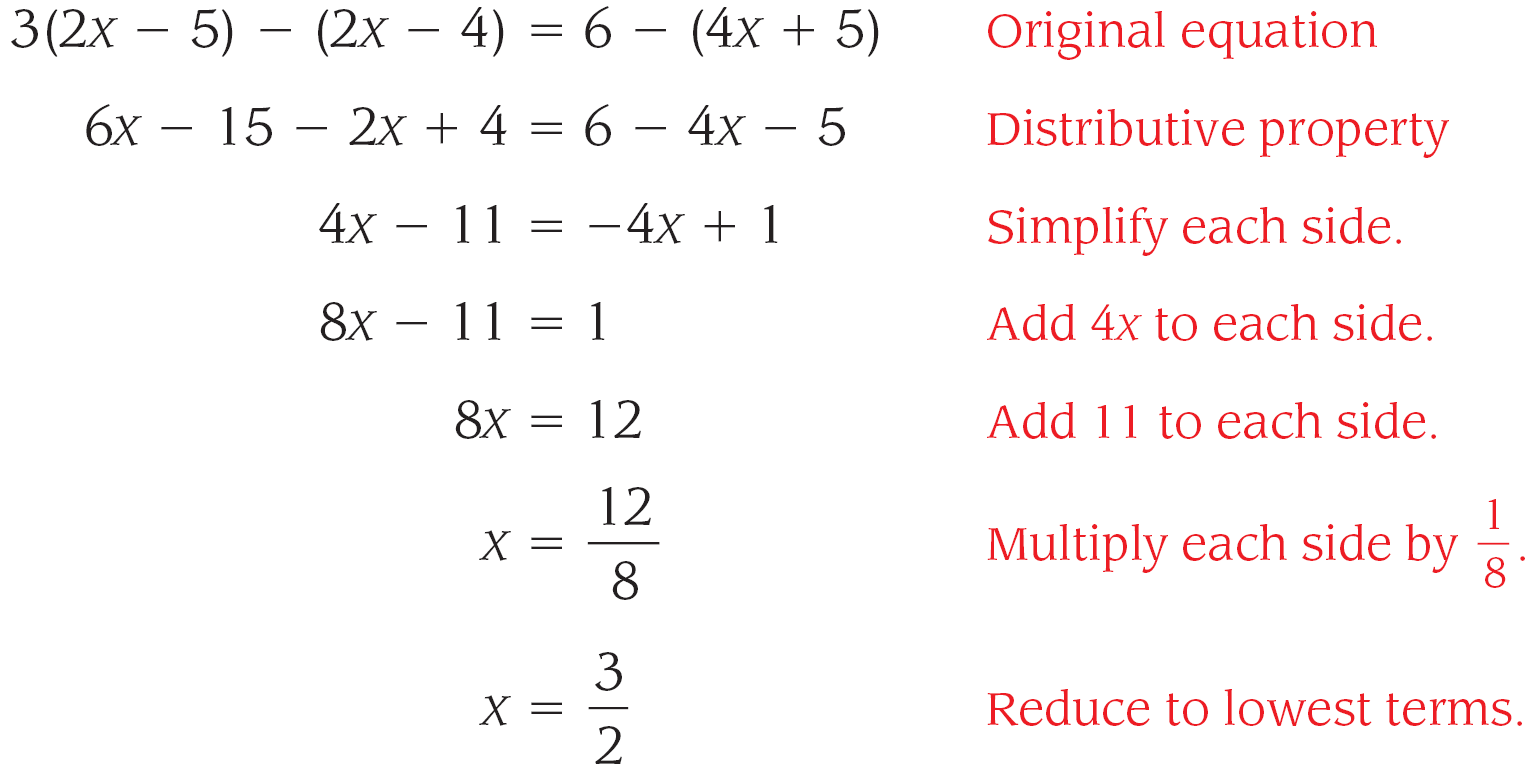 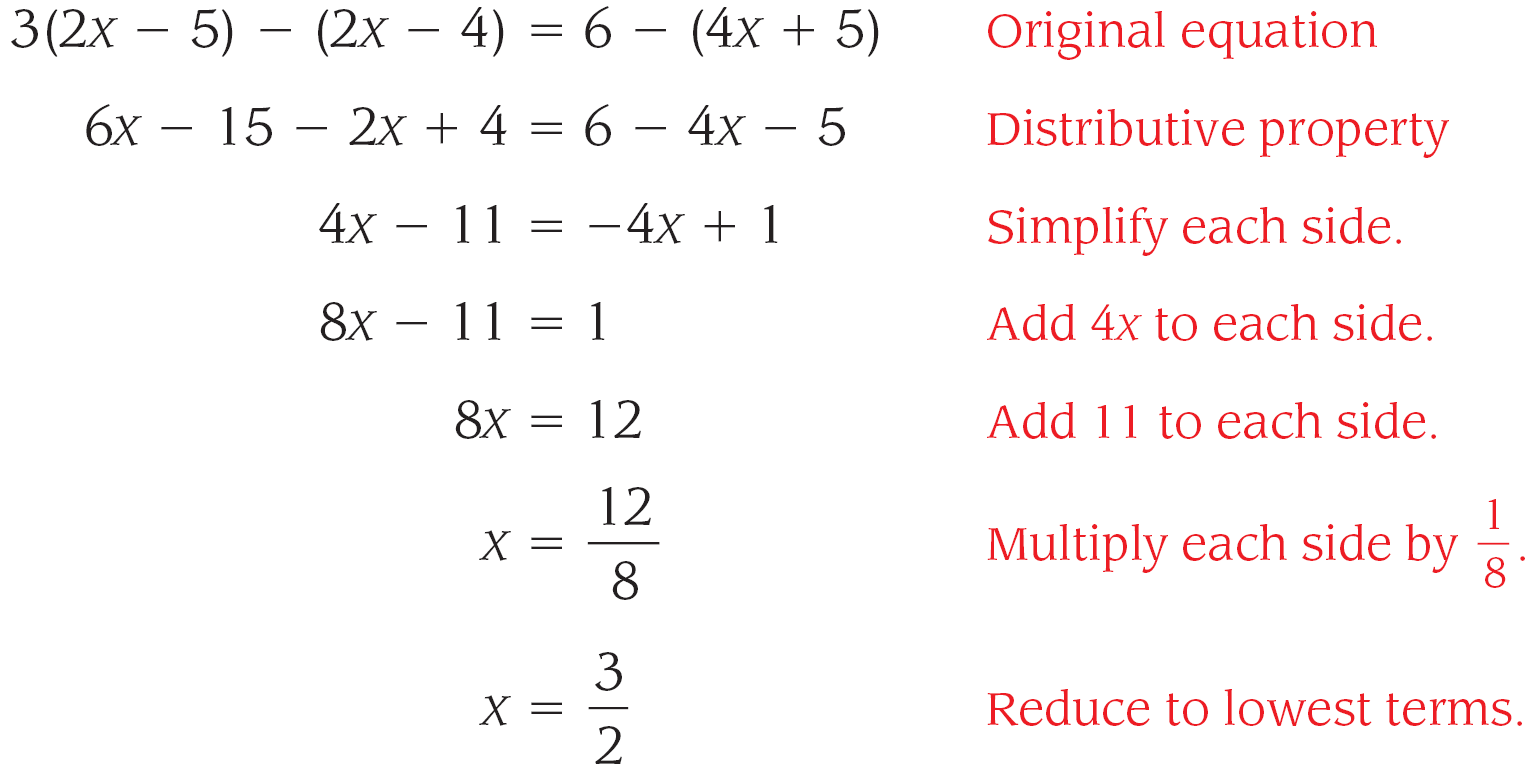 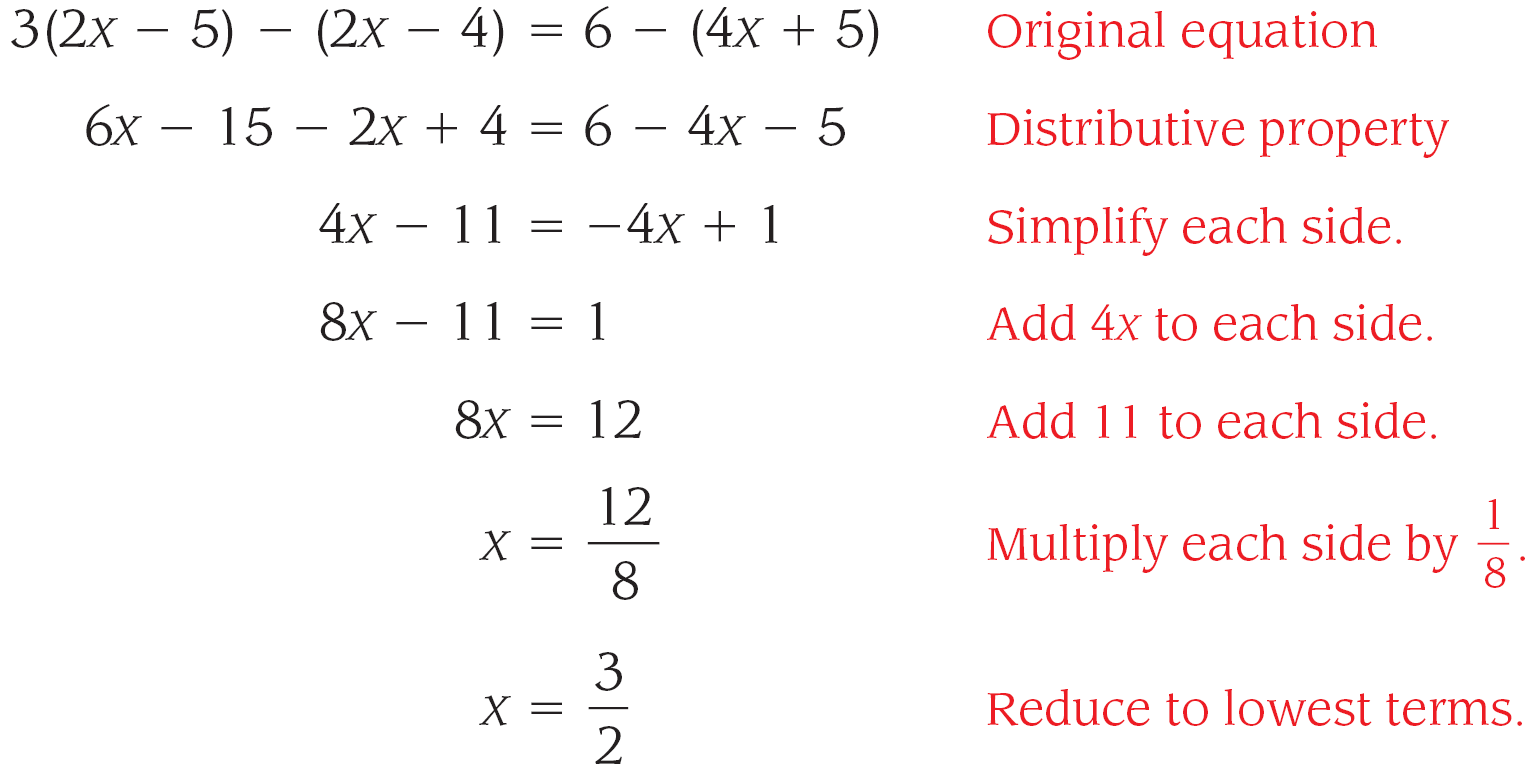 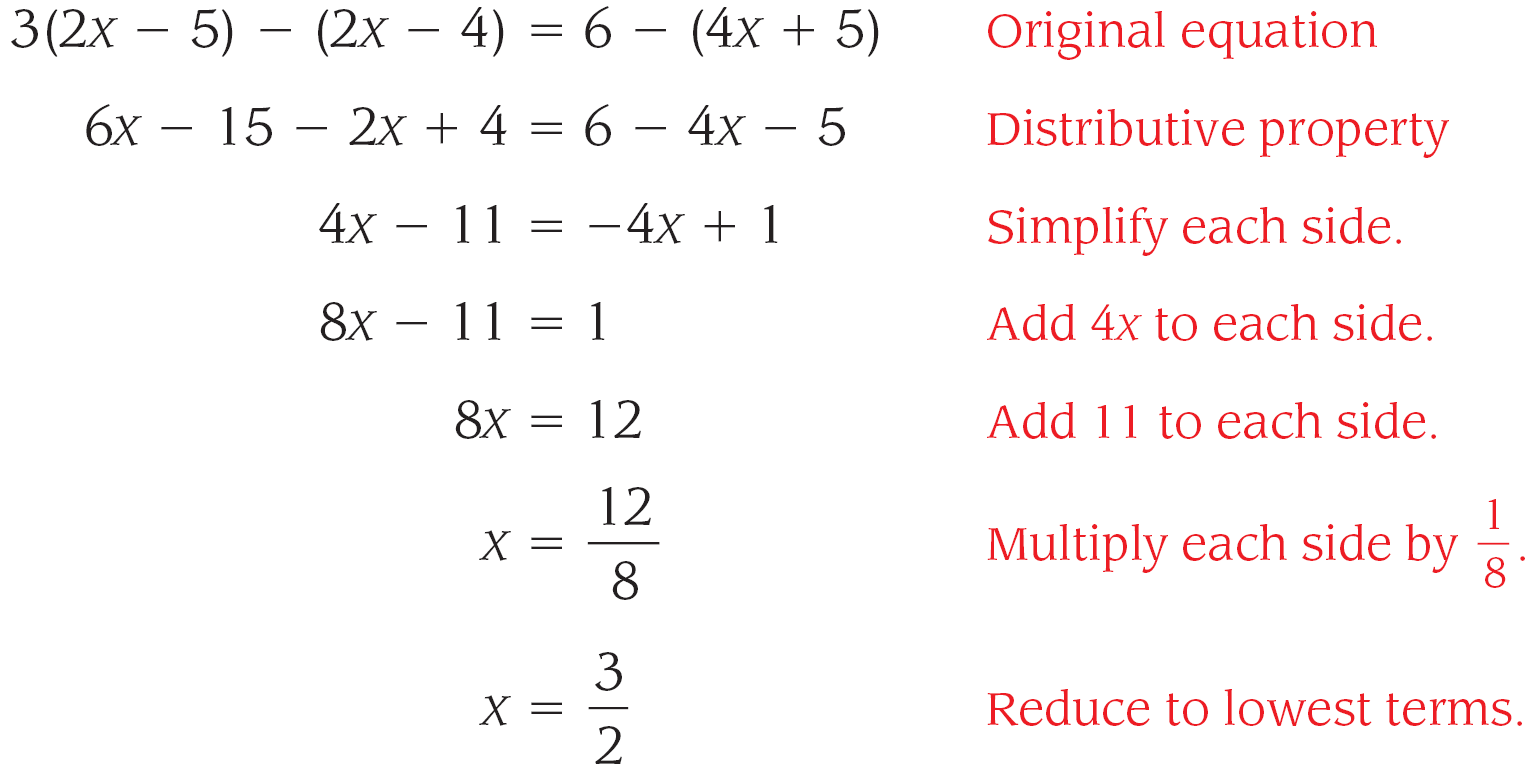 Example 6 – Solution
cont’d
The solution,    , checks when replacing x in the original equation.
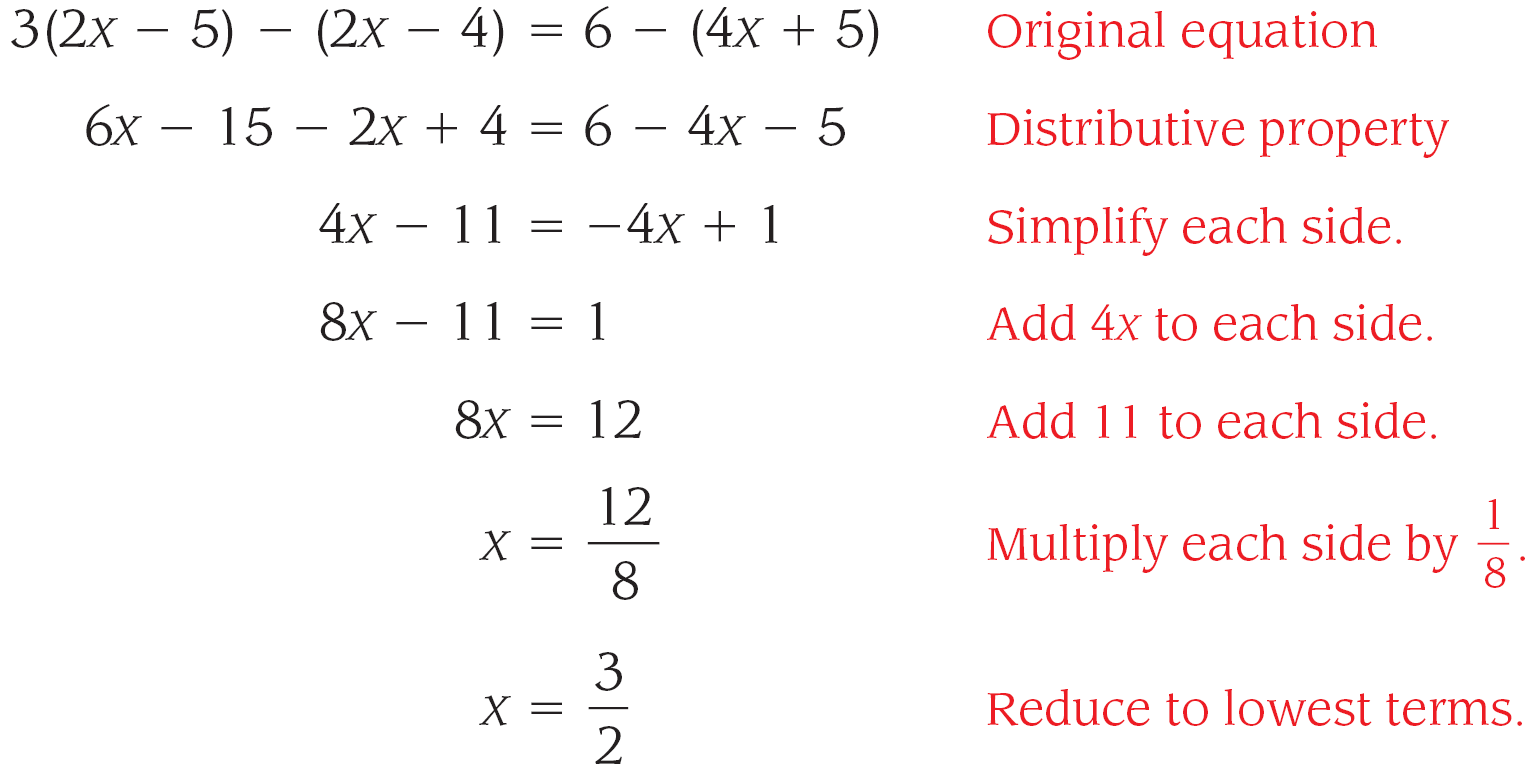 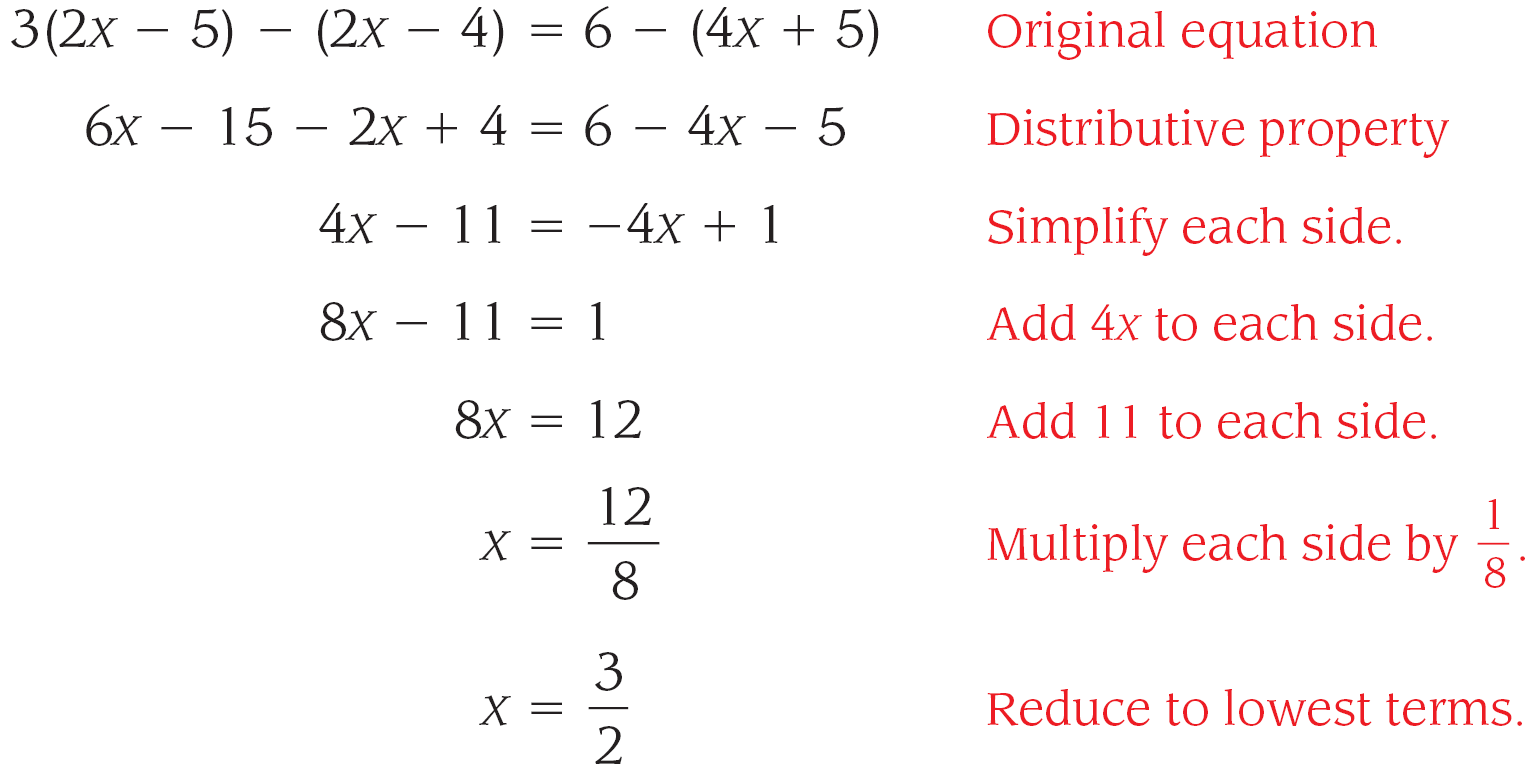 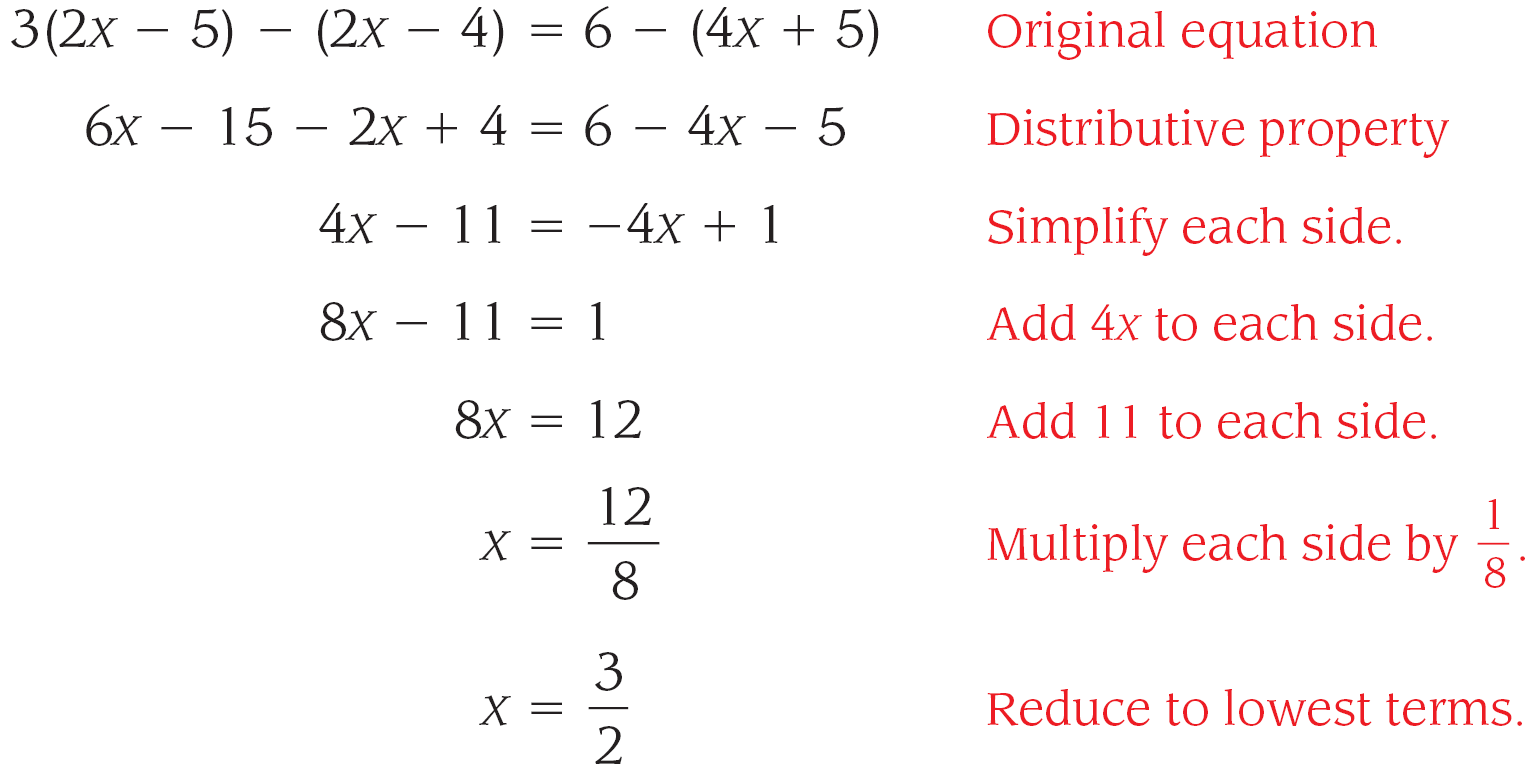 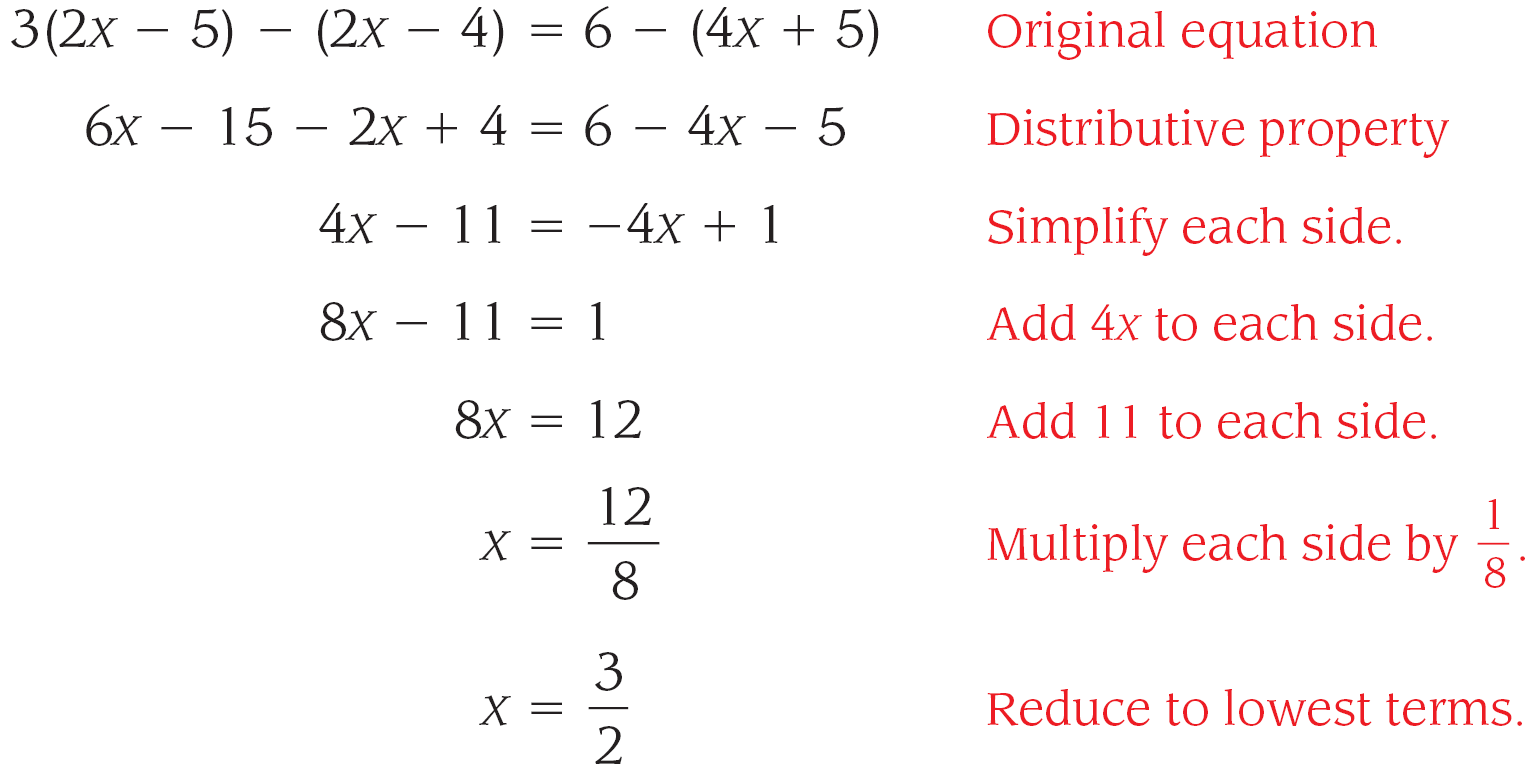 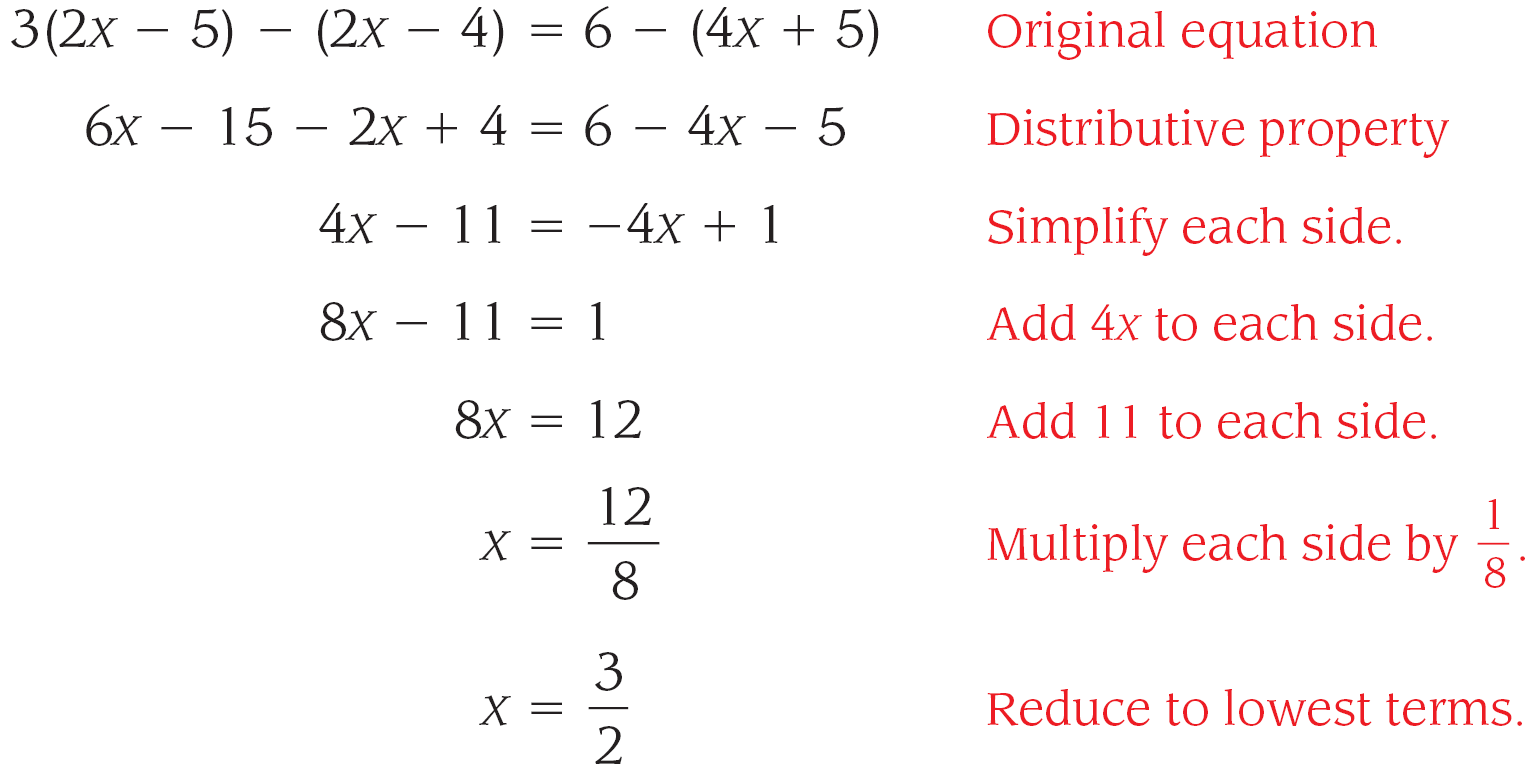 Example 7
Example 7 – Solution
cont’d